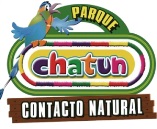 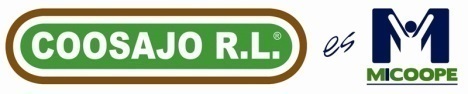 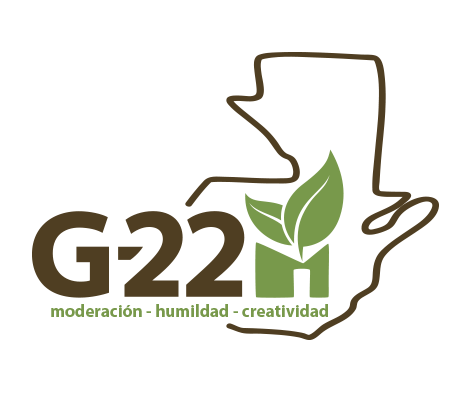 COOSAJO 2041
La visión está enfocada en cuatro pilares:

Conservación y Gestión del Medio ambiente  
Generación de oportunidades para Jóvenes 
Educación para el desarrollo sostenible
Lucha contra la desigualdad
Ubicación propuesta de la Parcela hogar + Parcela agrosilvopastoril
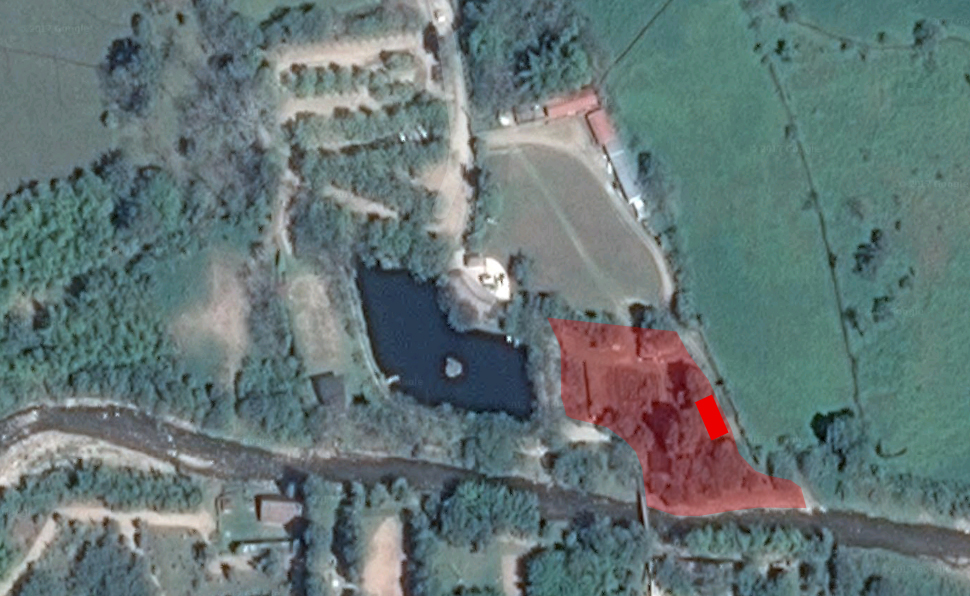 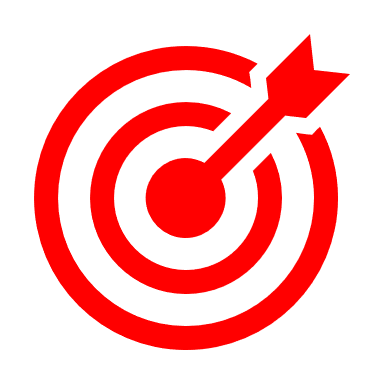 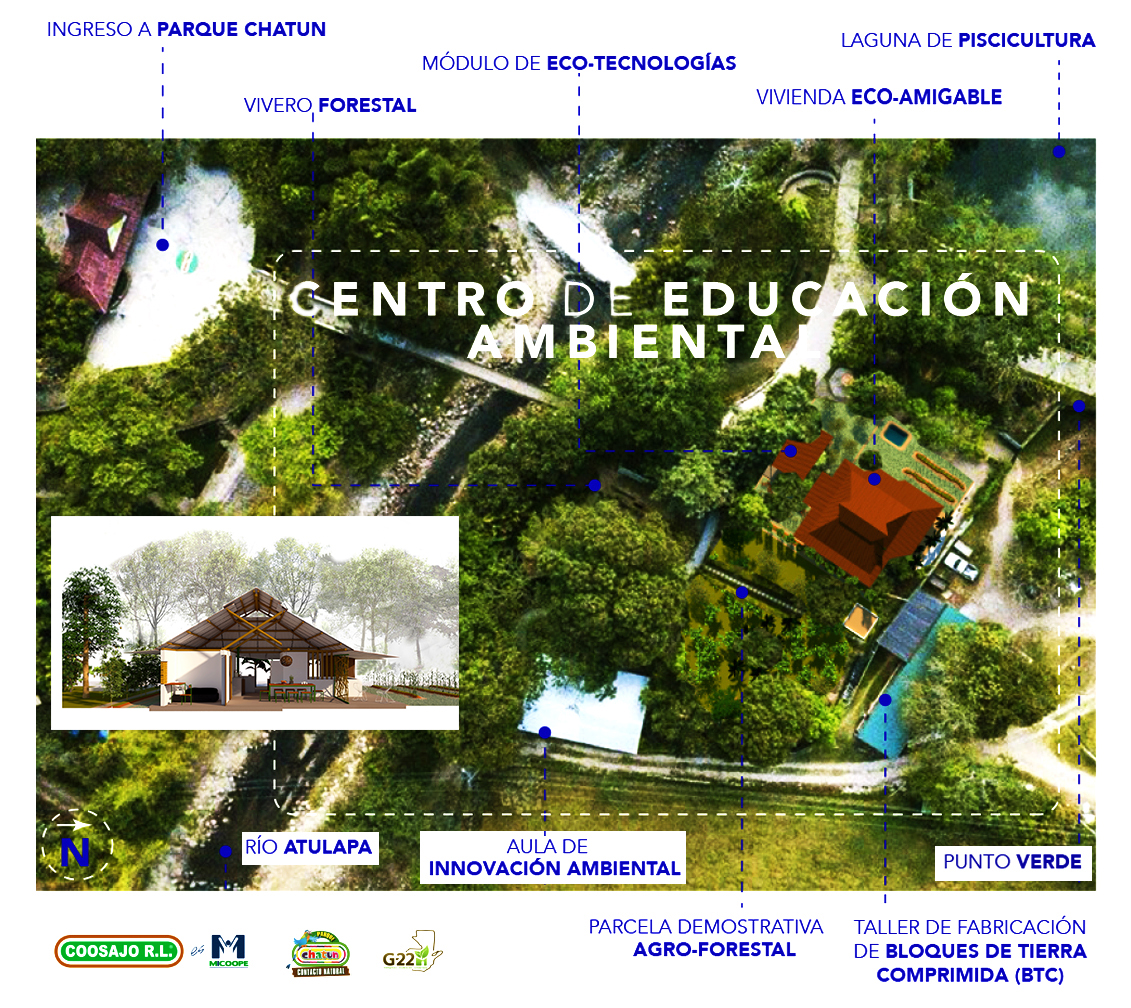 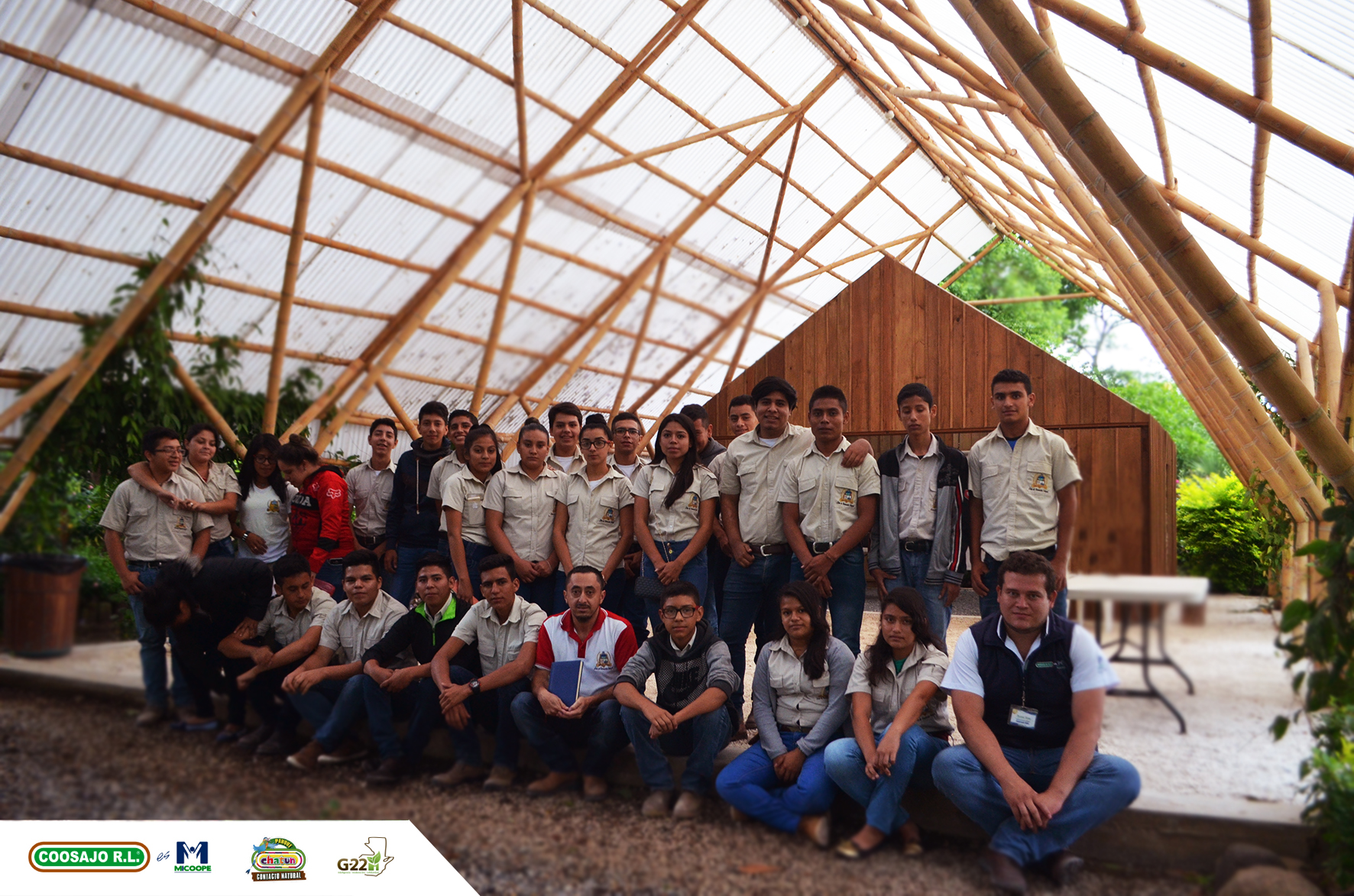 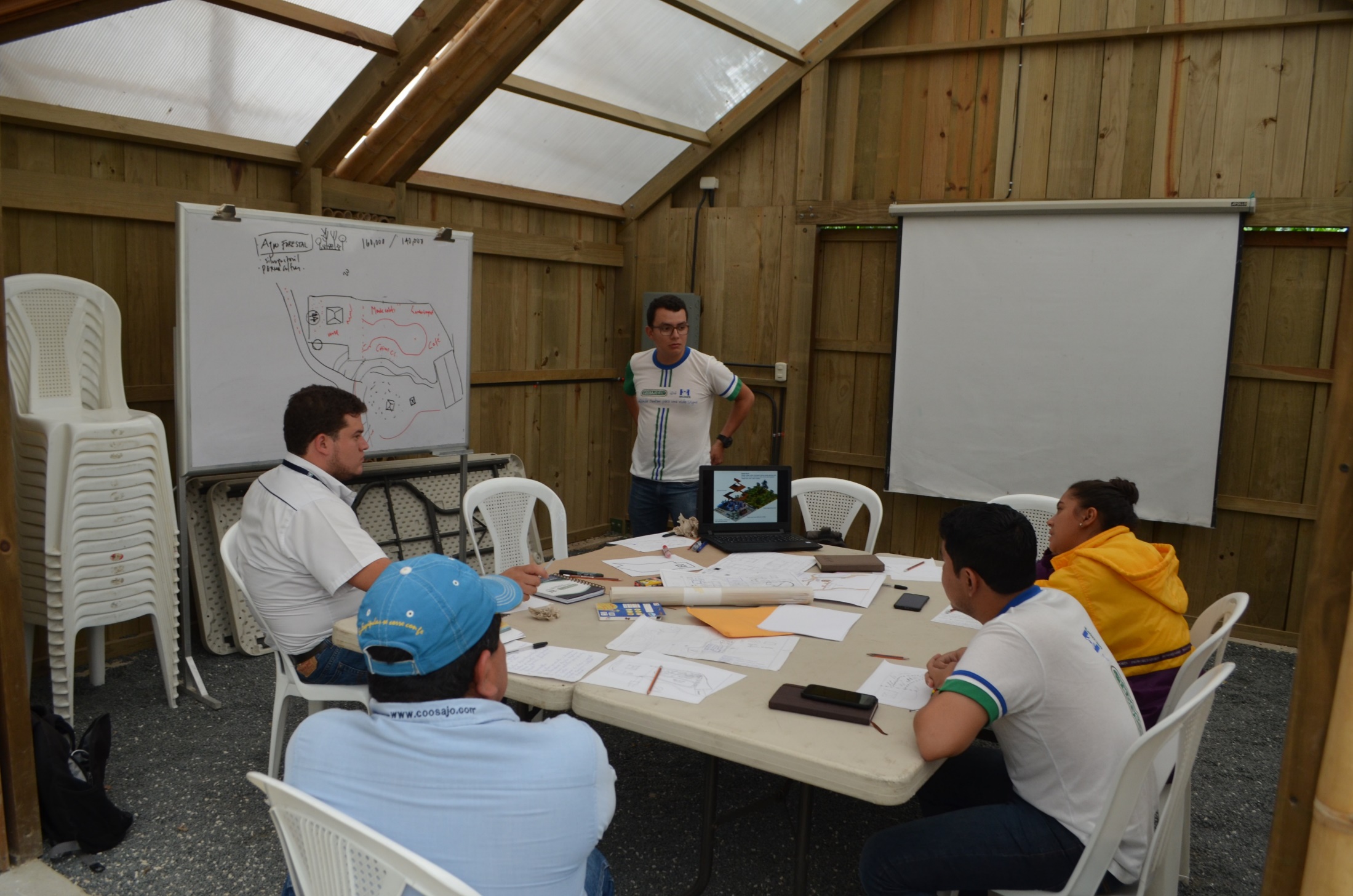 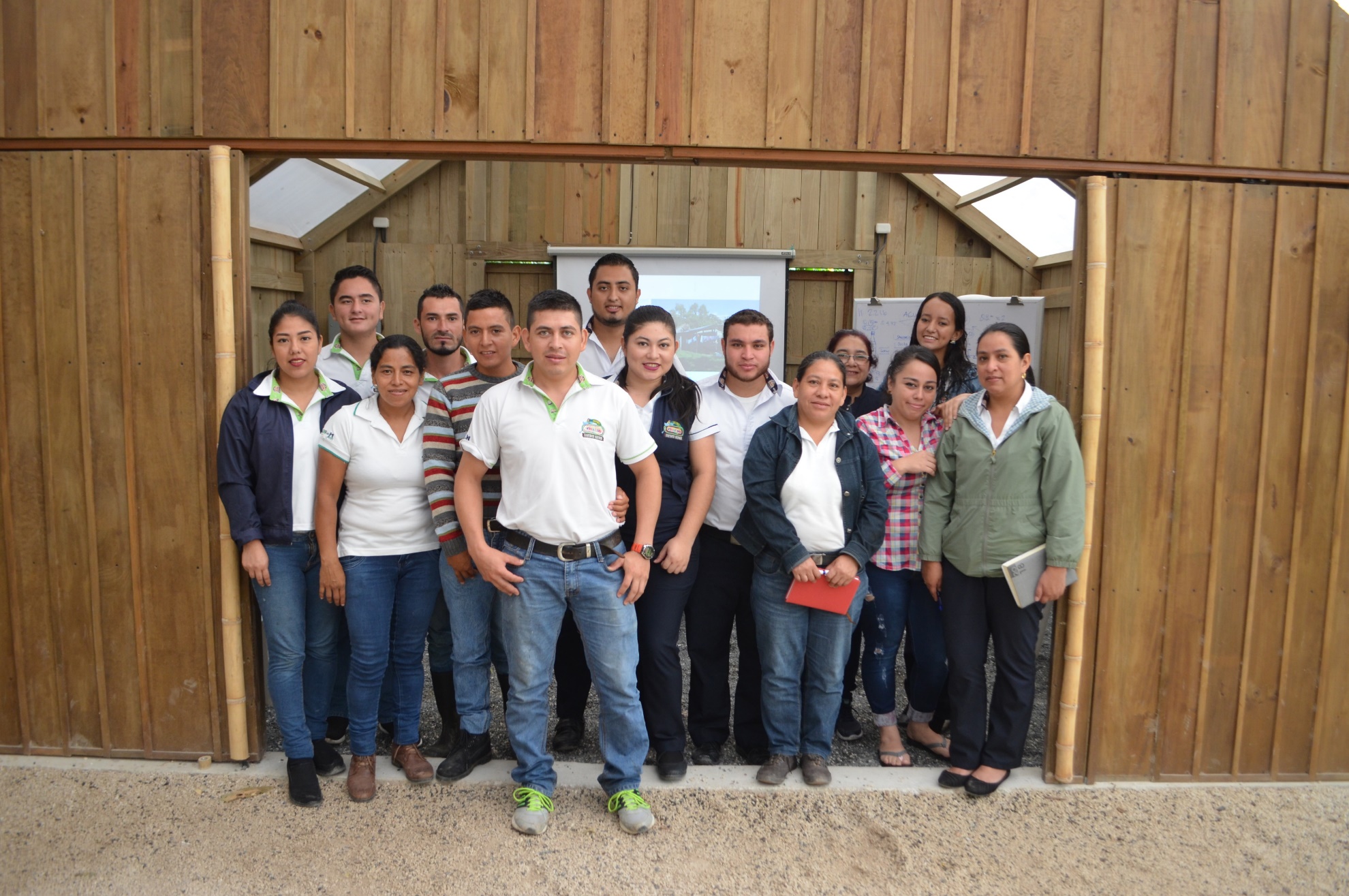 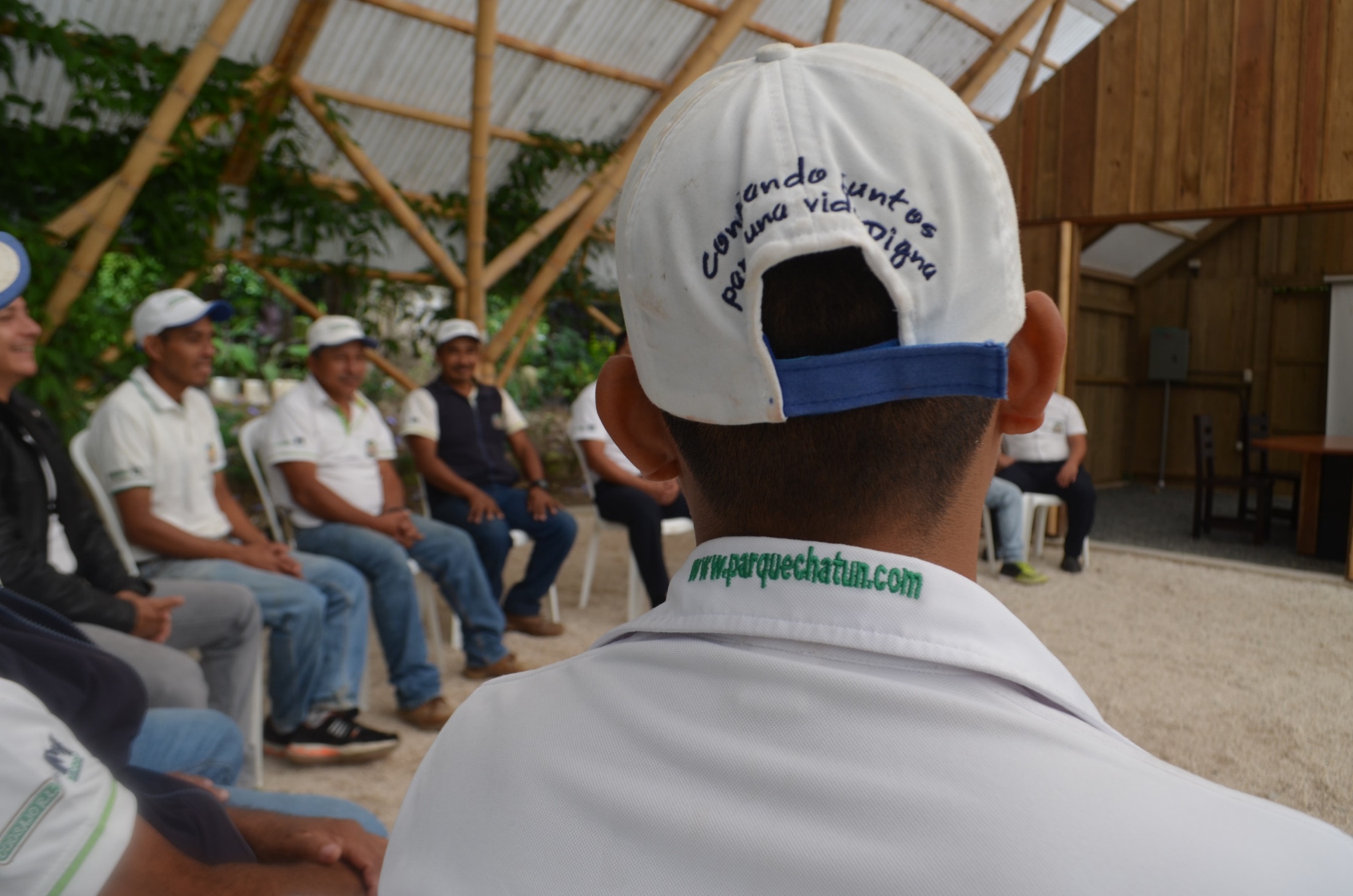 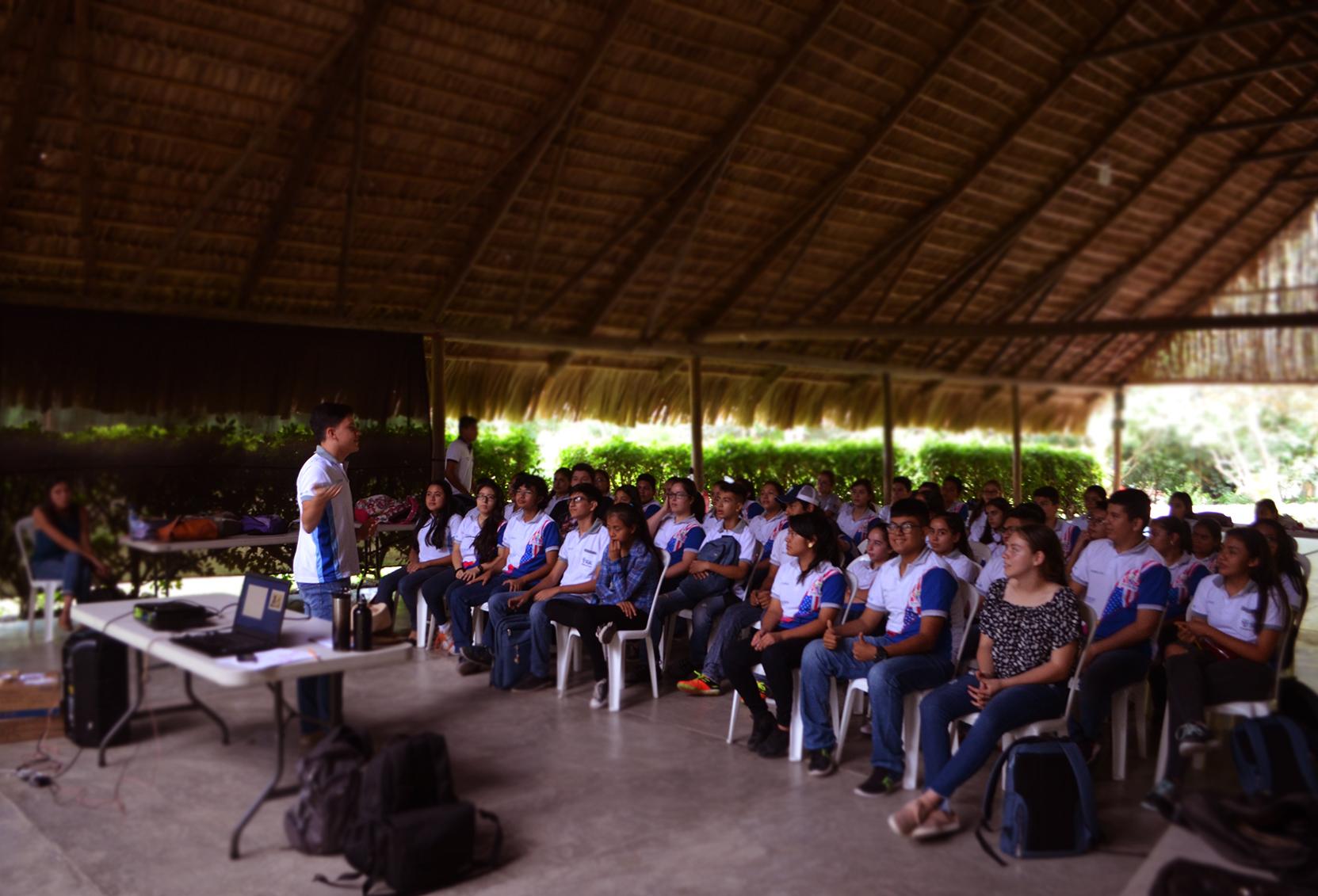 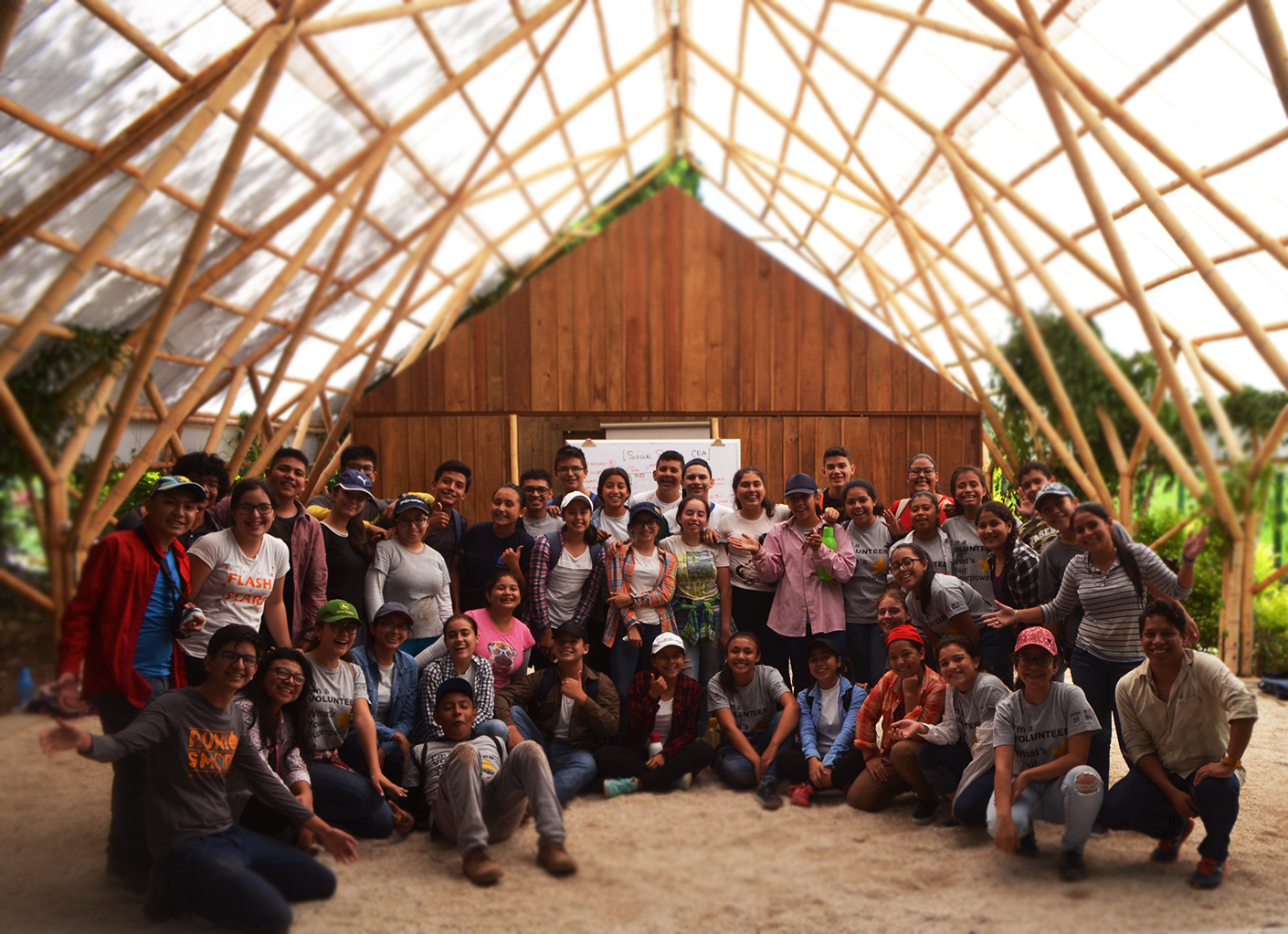 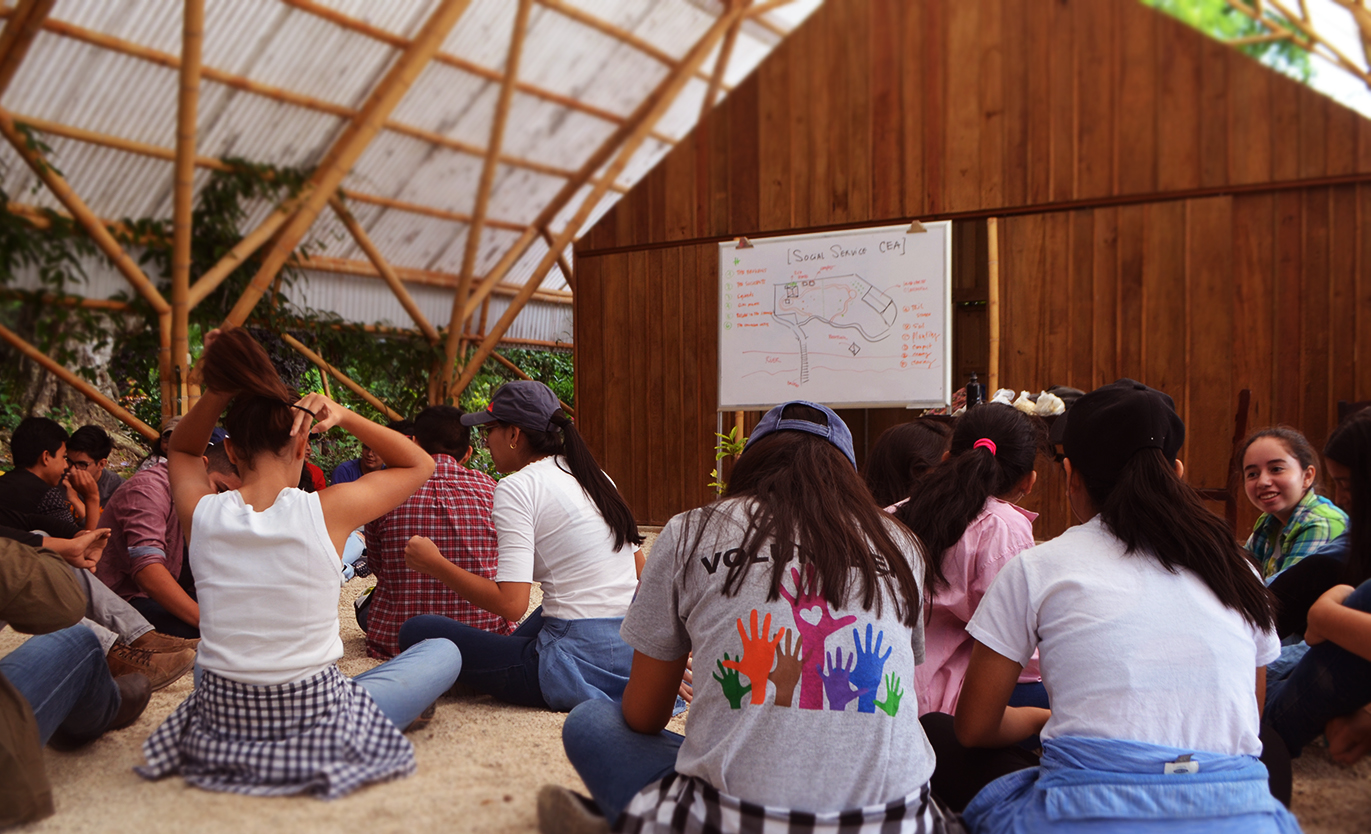 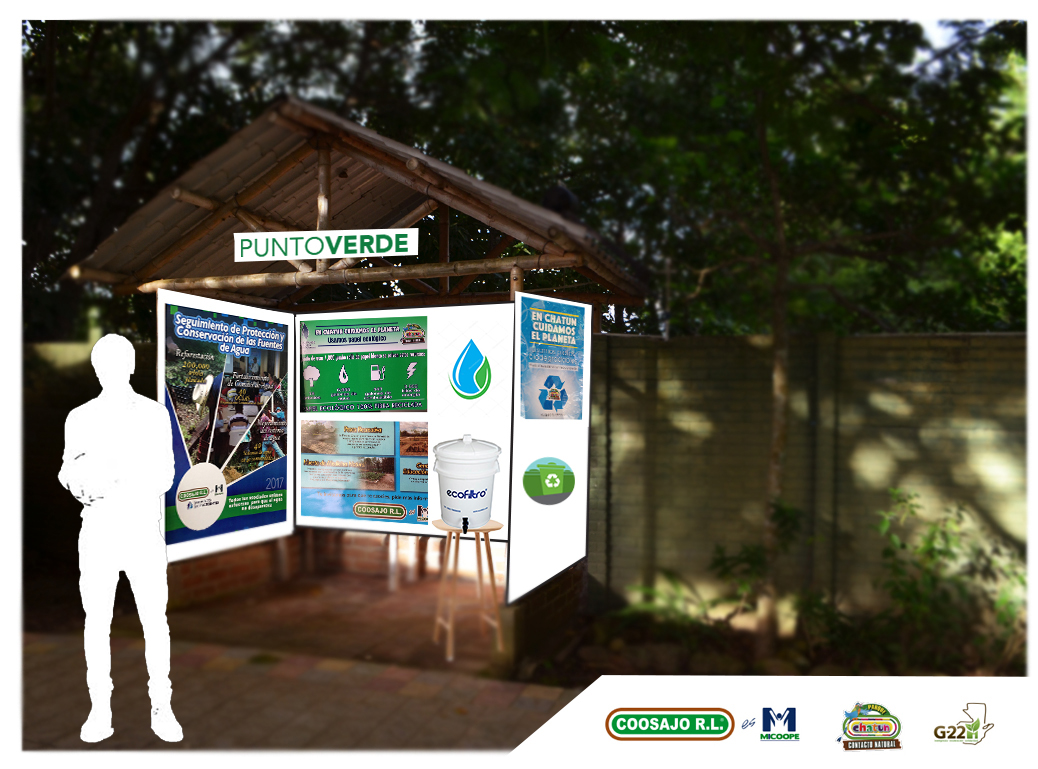 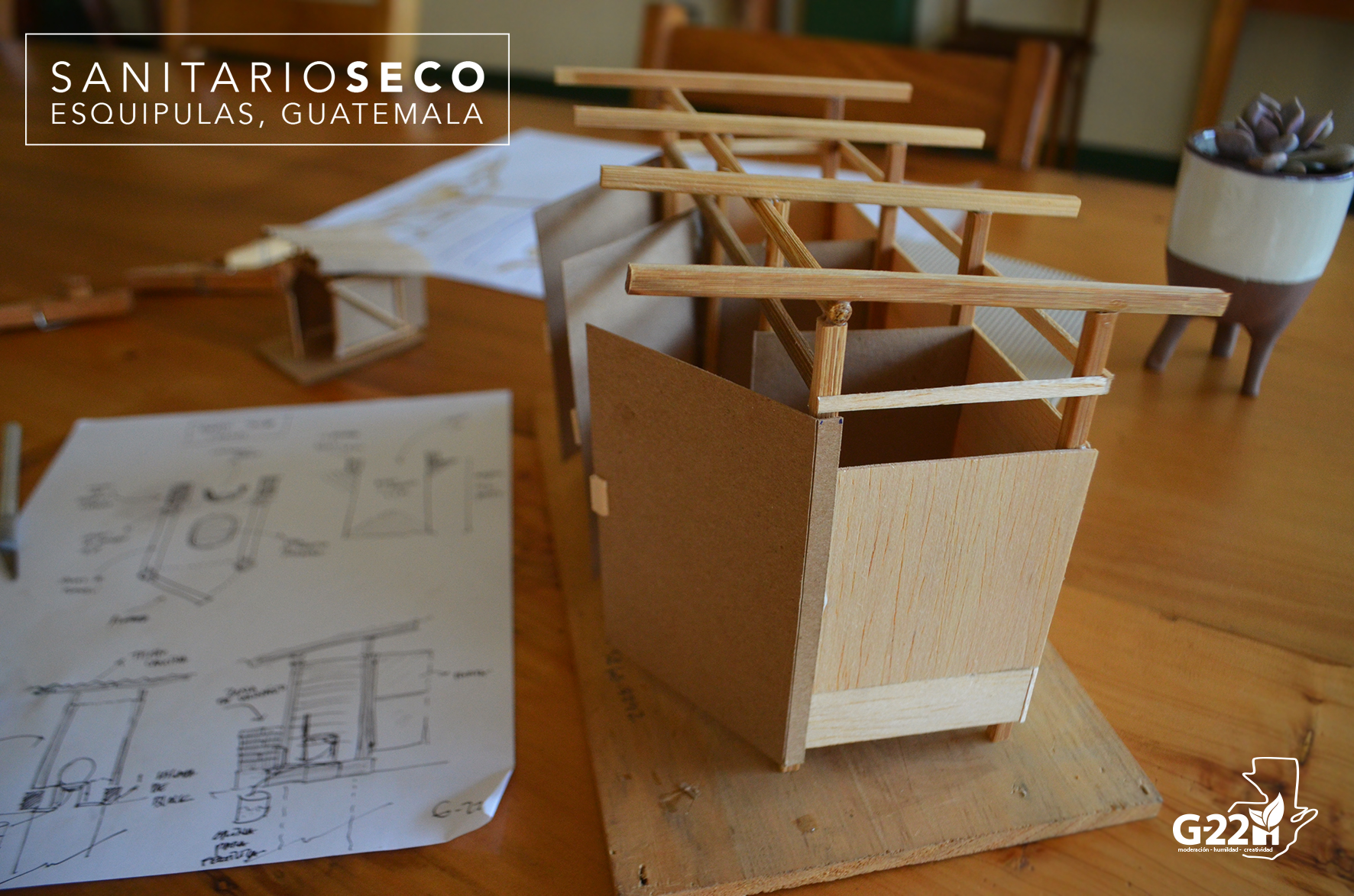 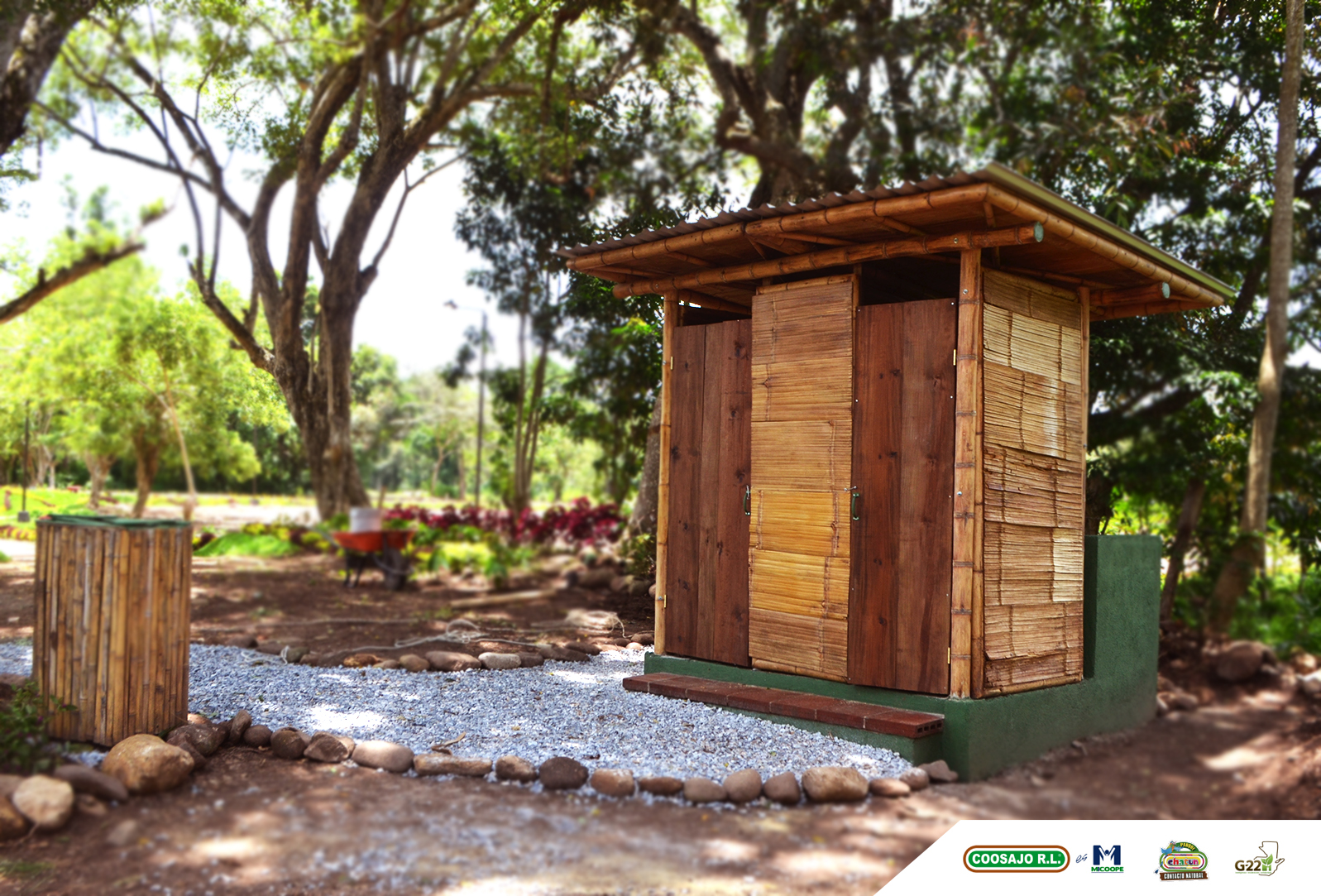 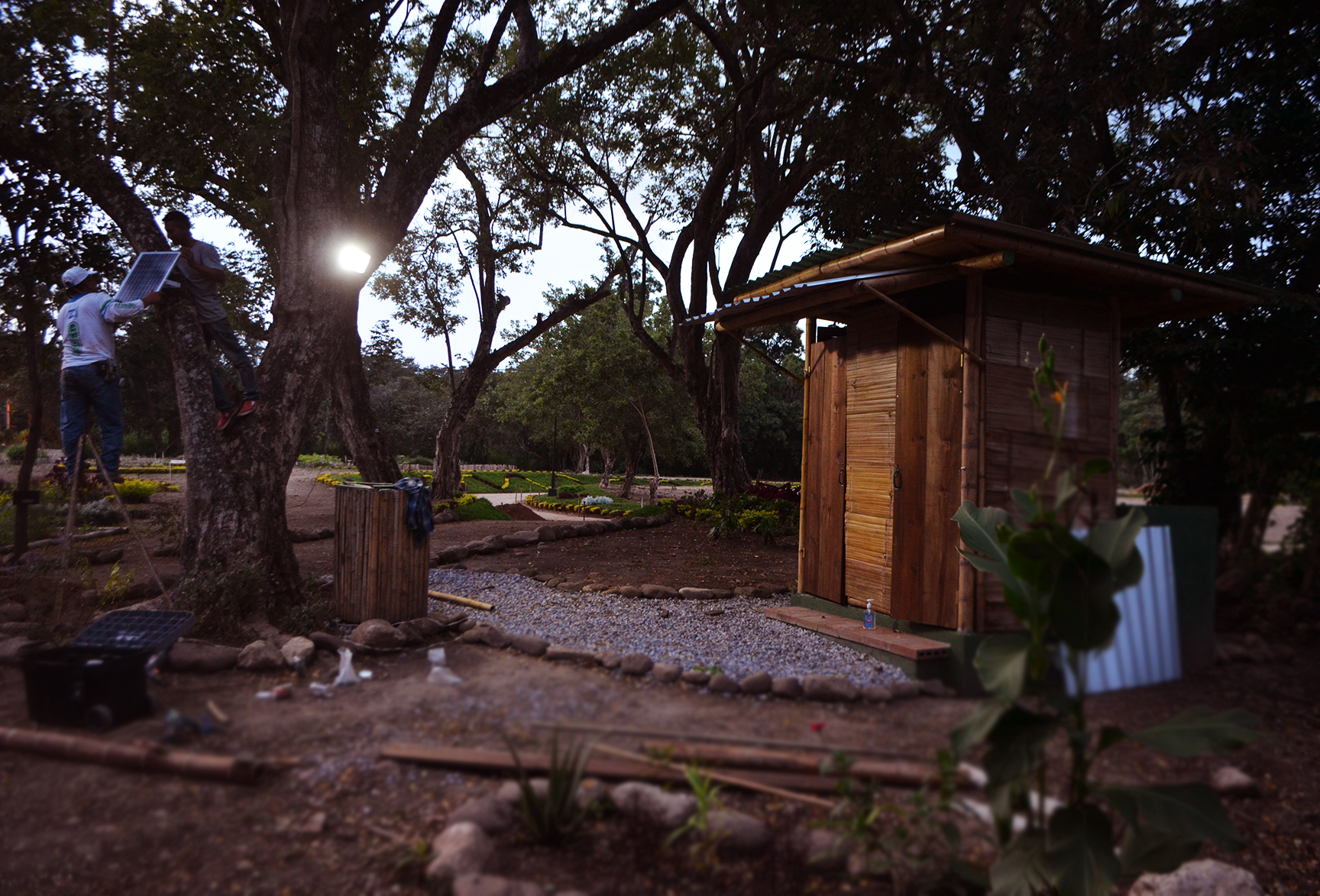 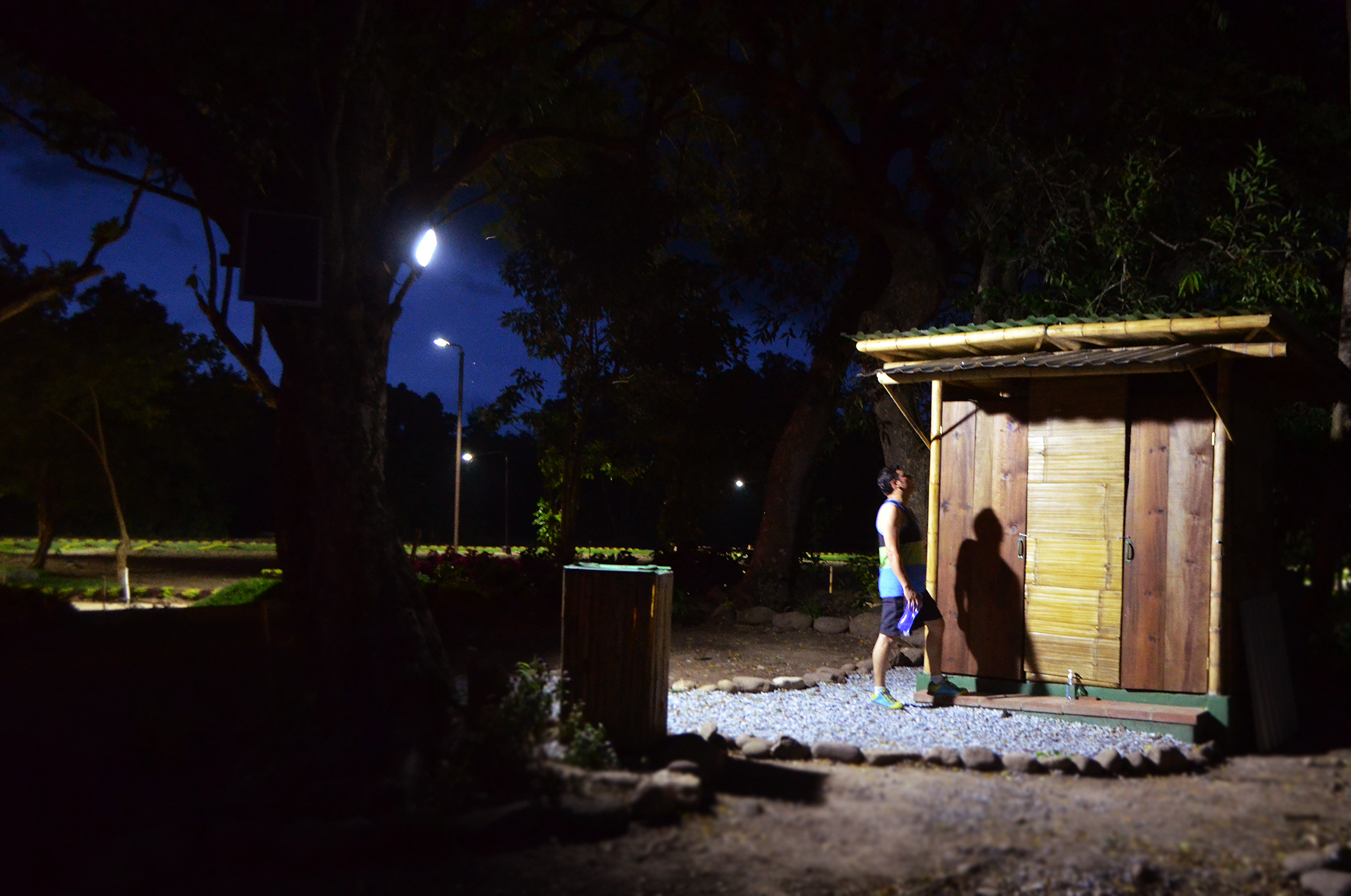 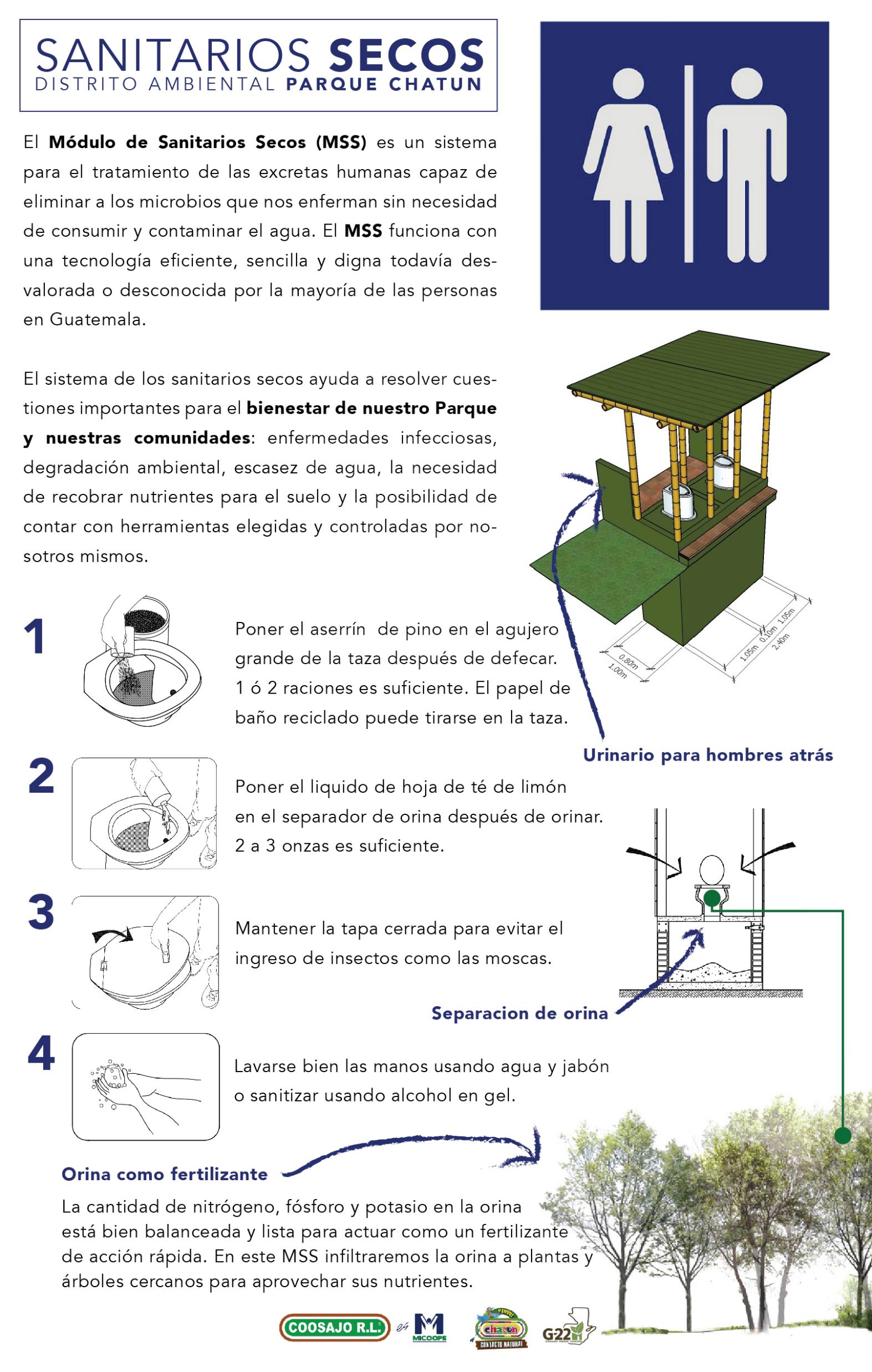 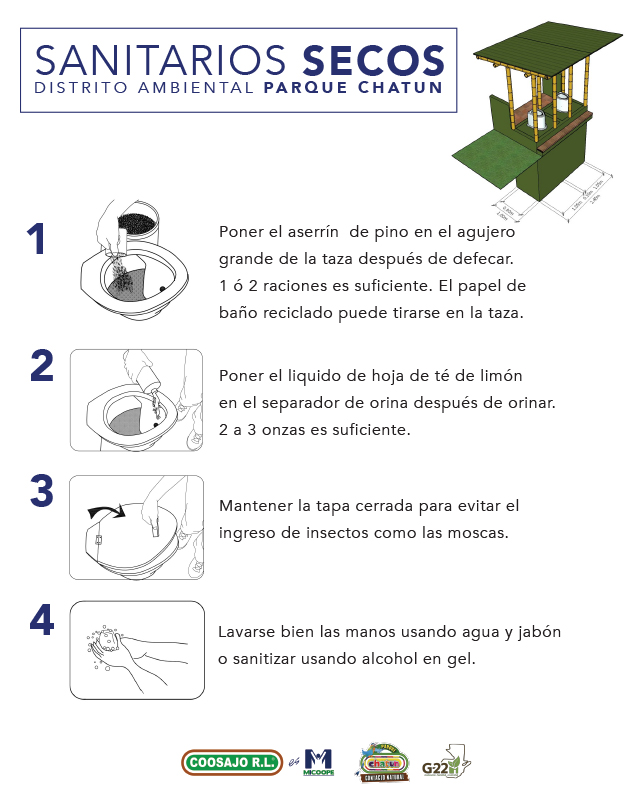 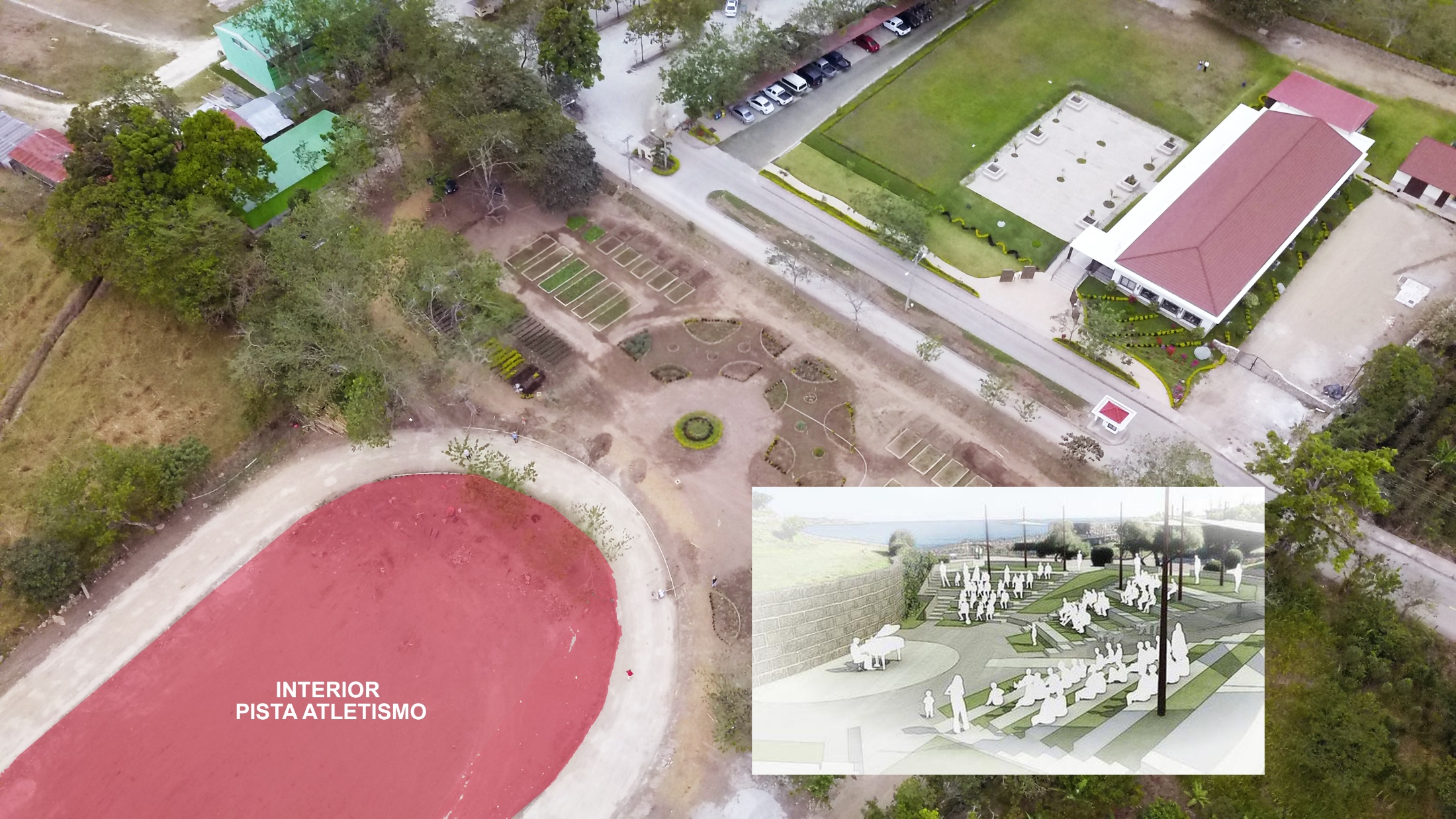 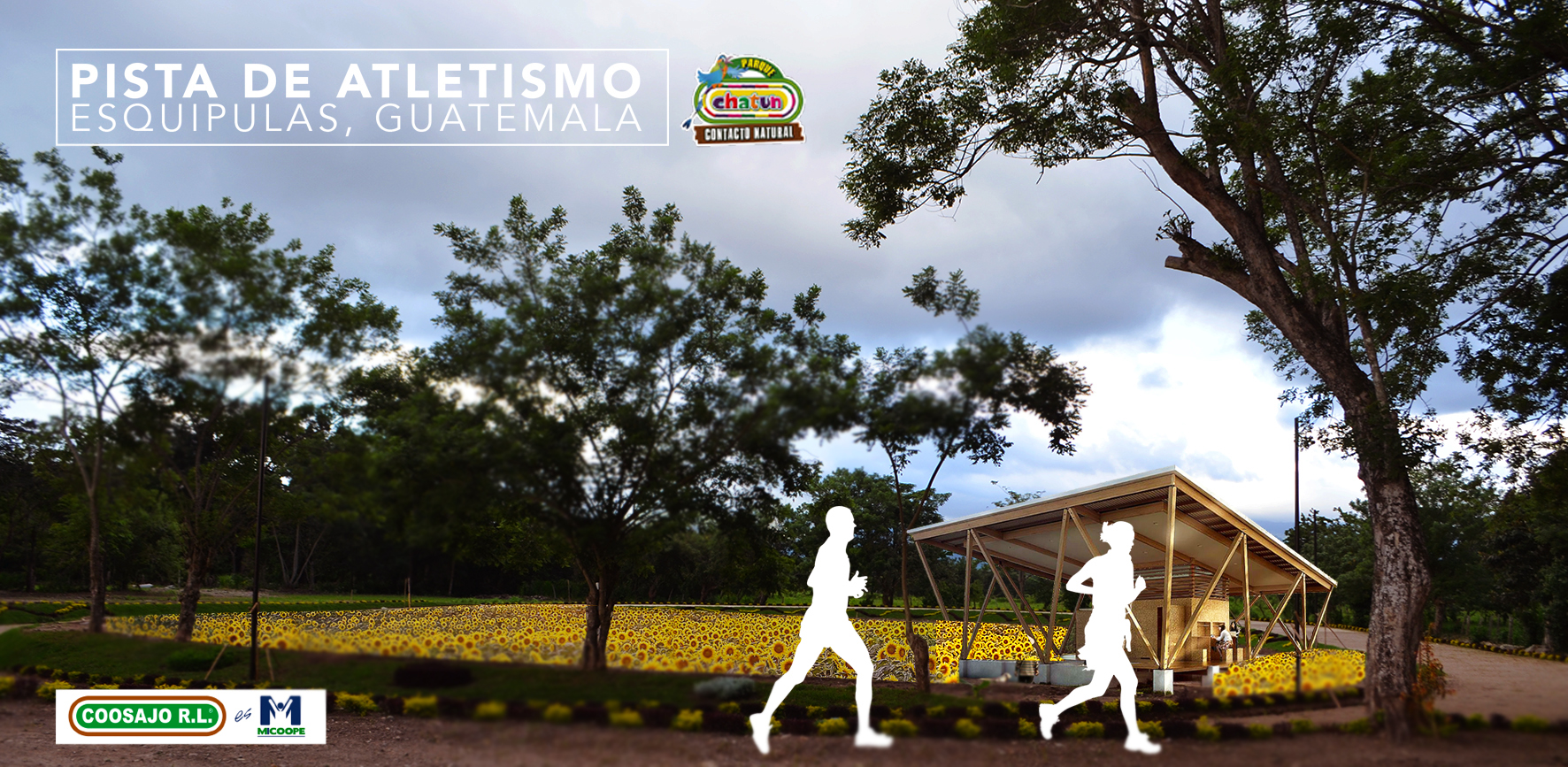 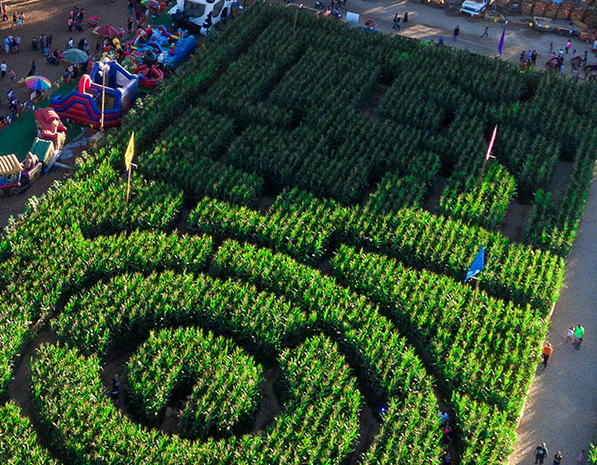 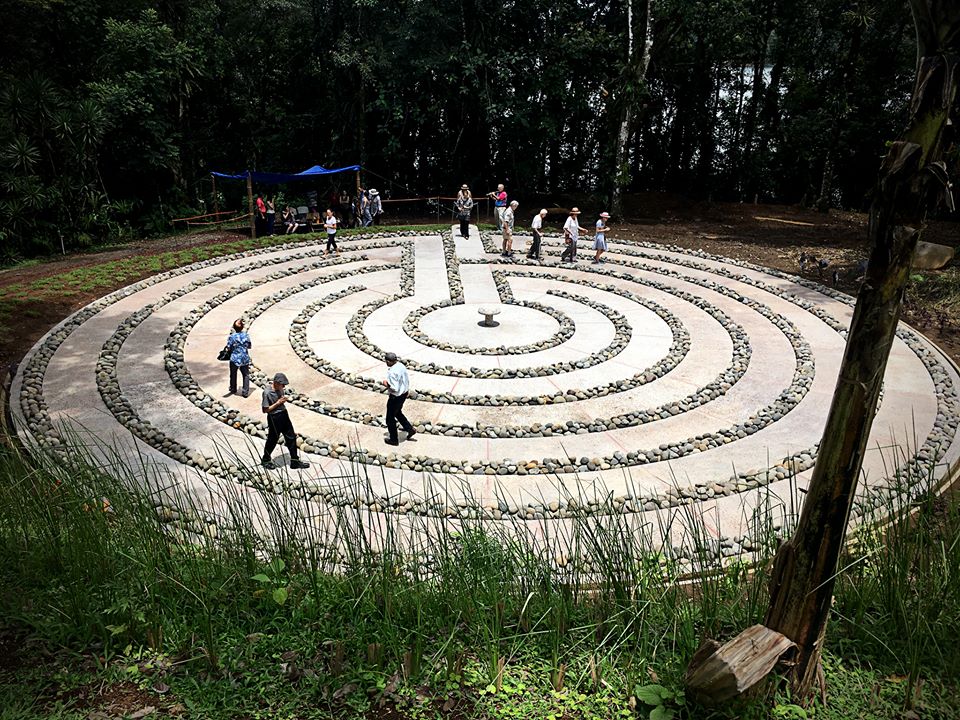 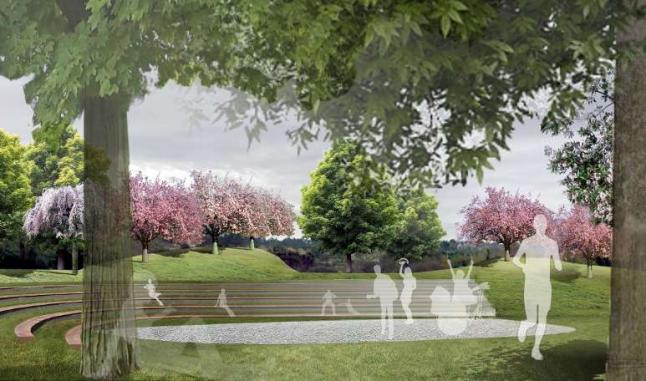 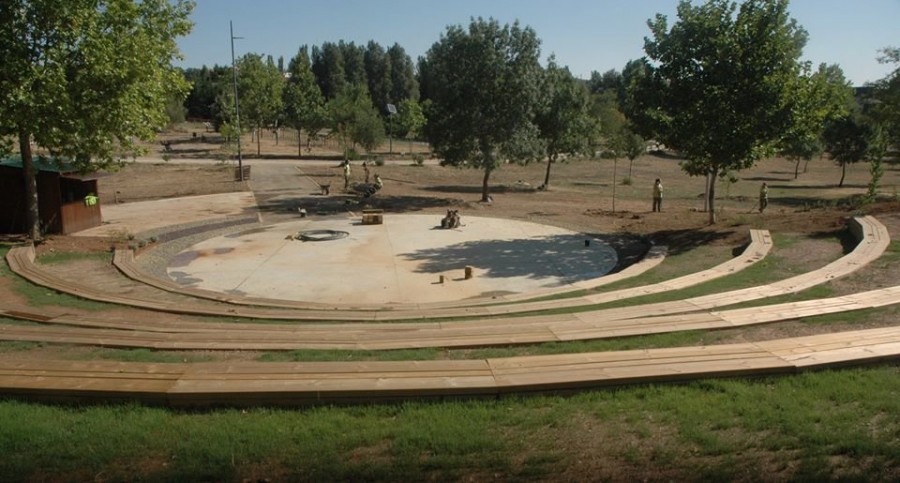 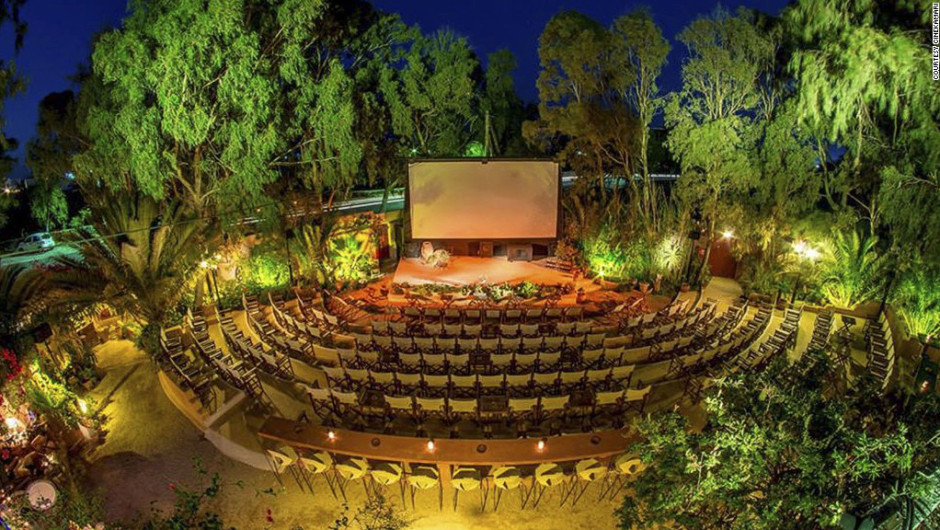 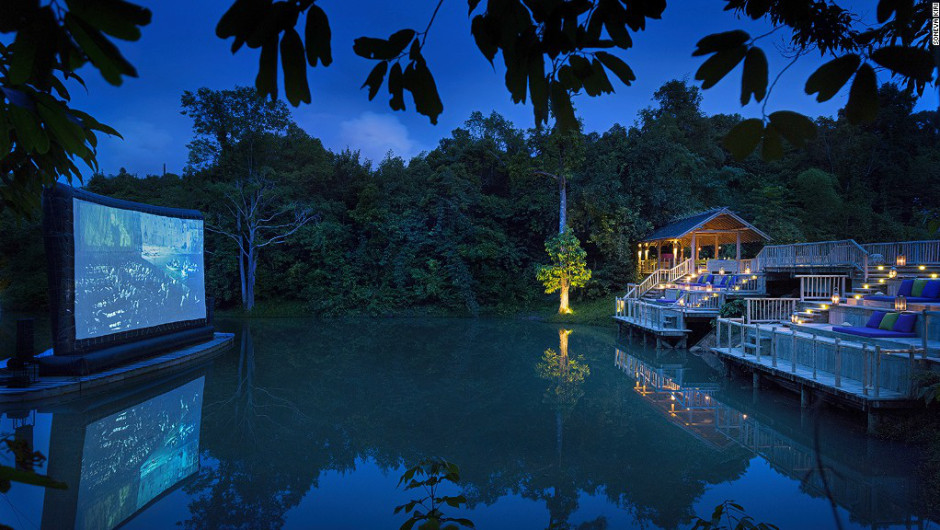 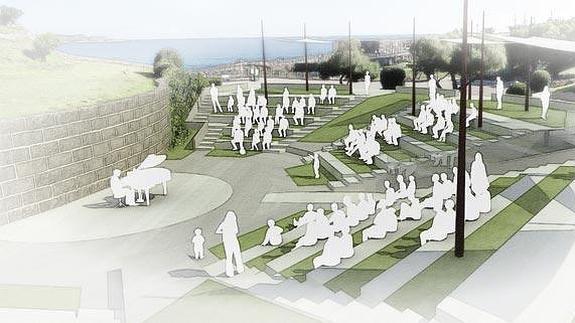 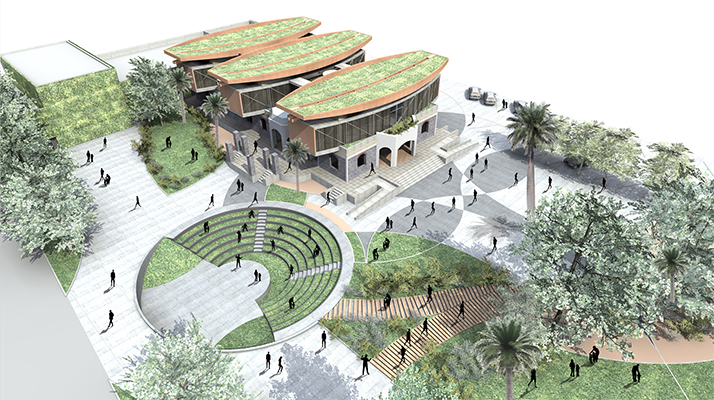 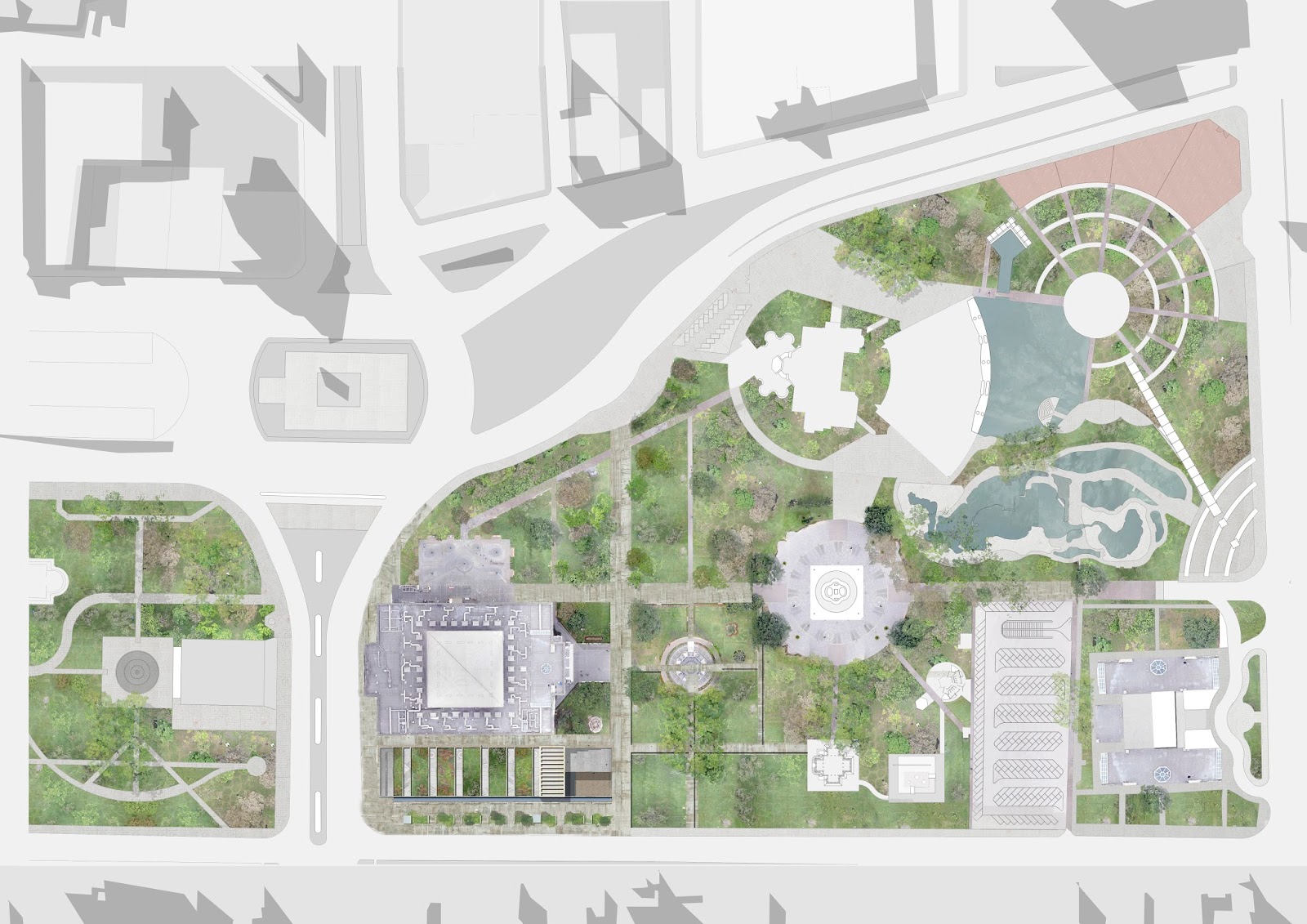 PLAN MAESTRO
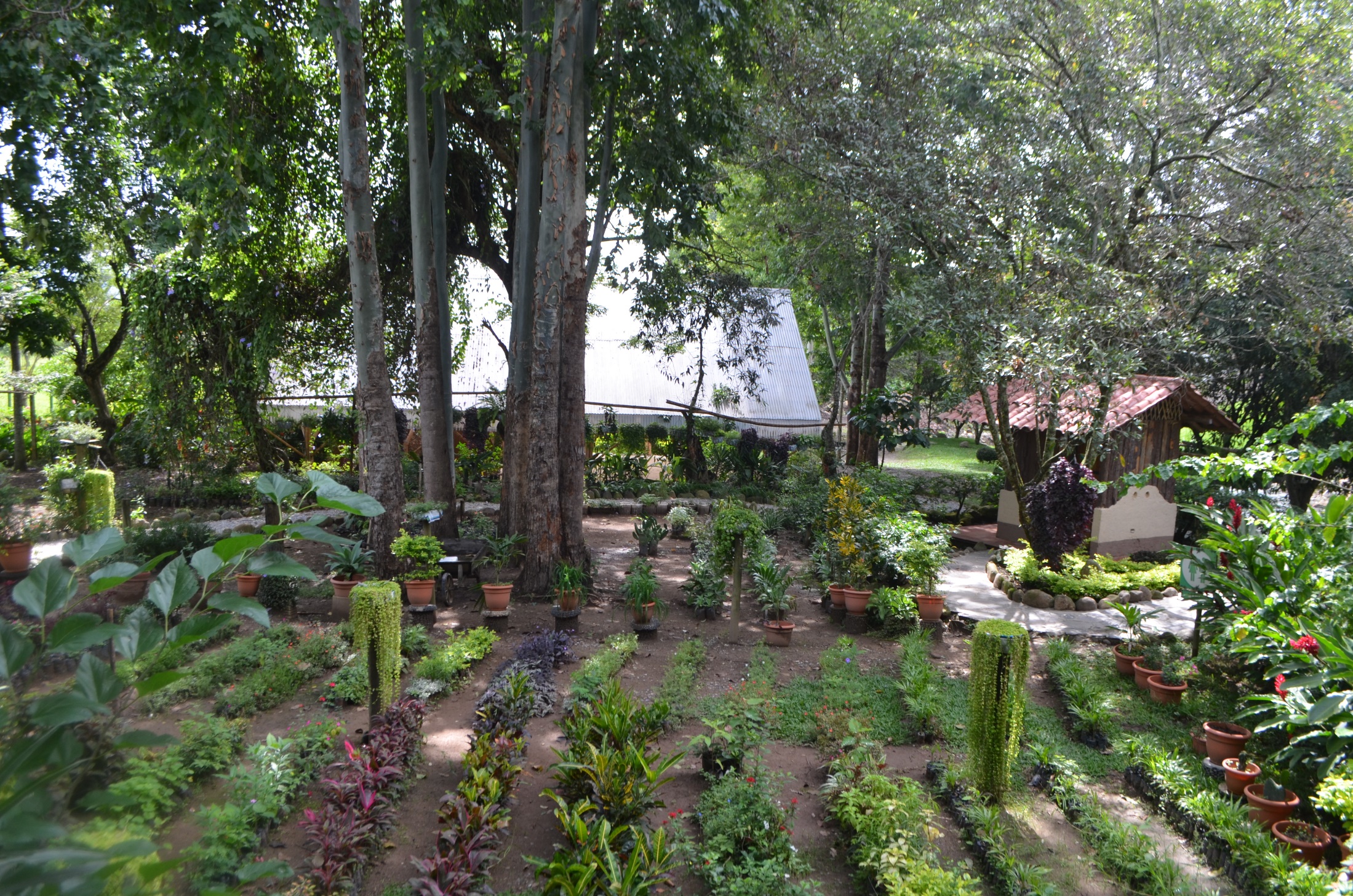 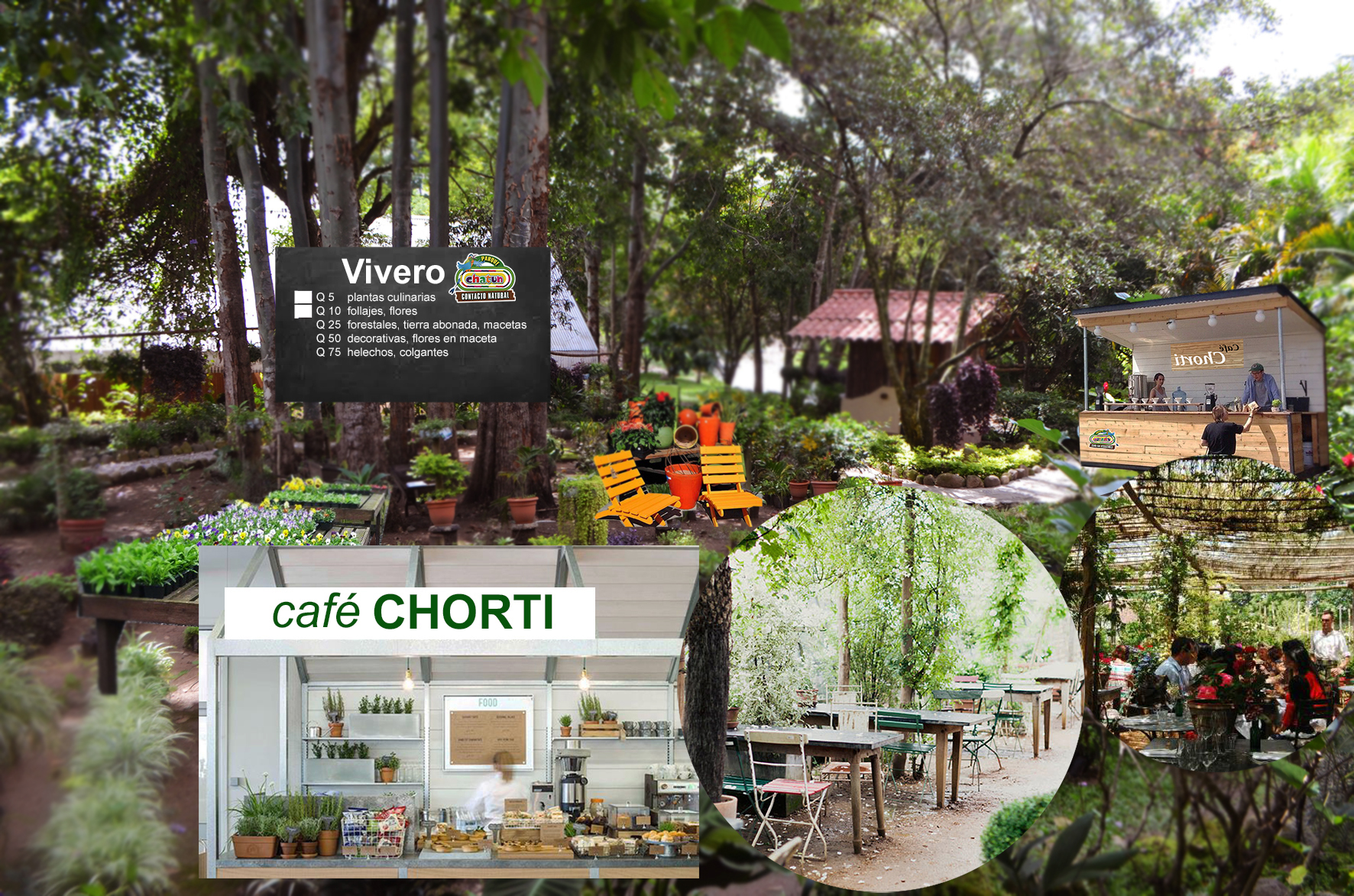 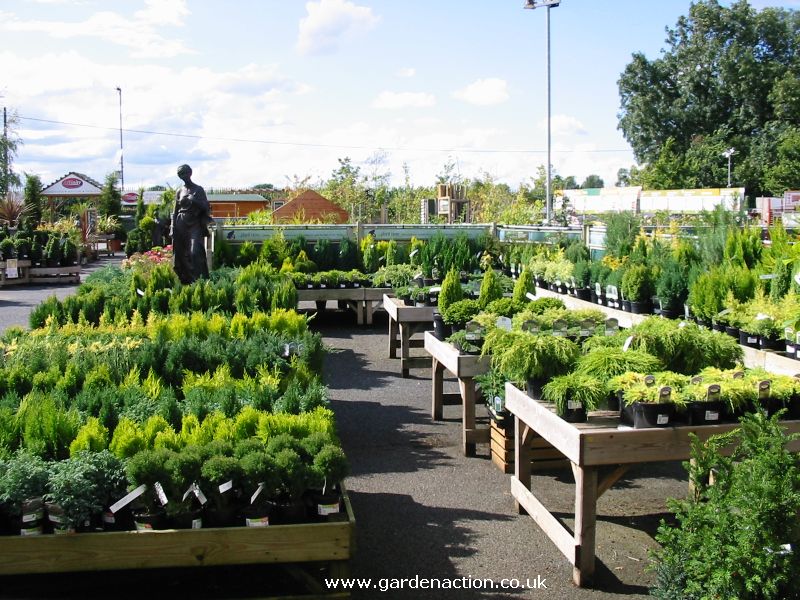 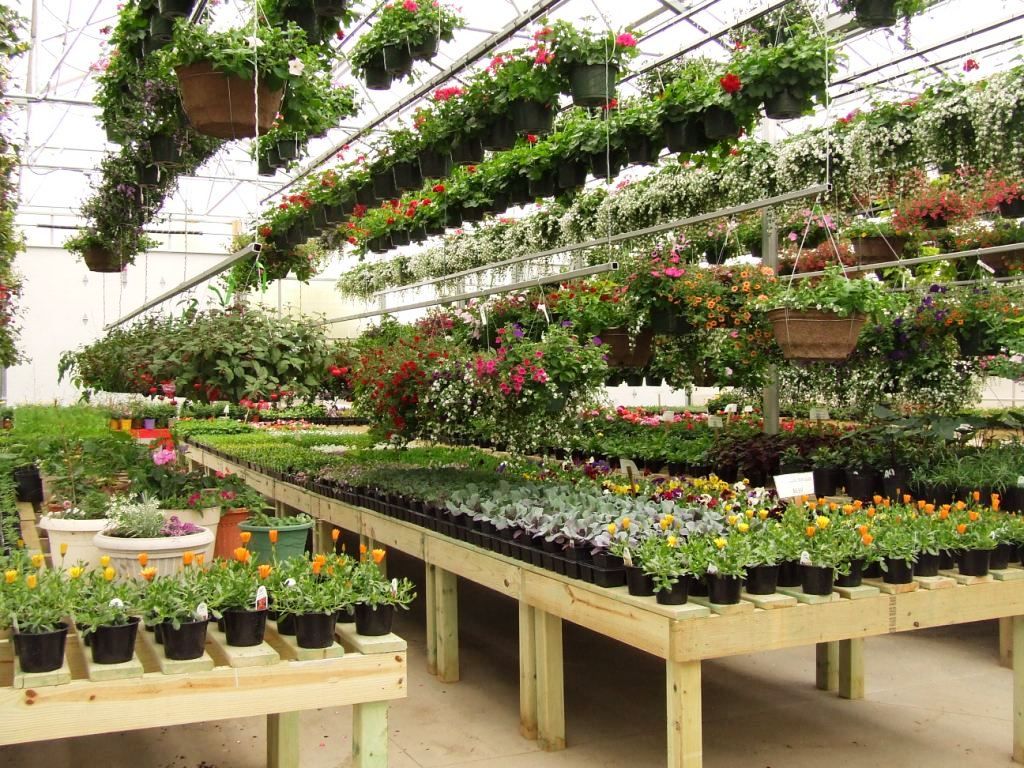 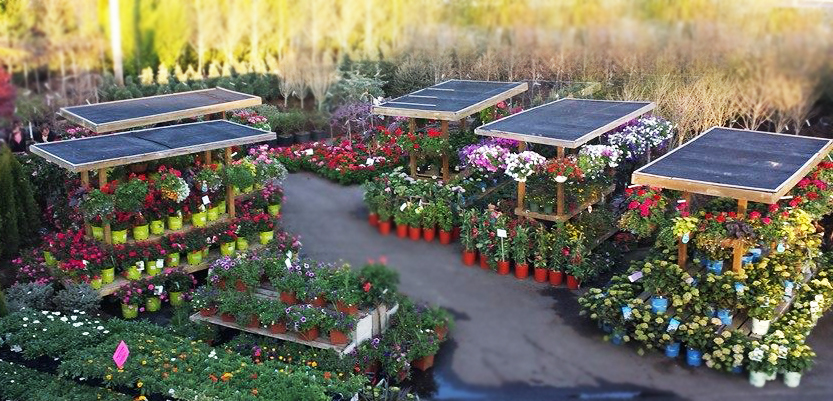 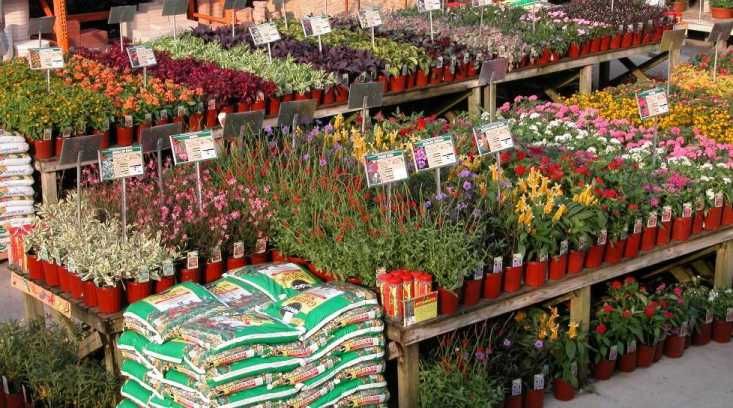 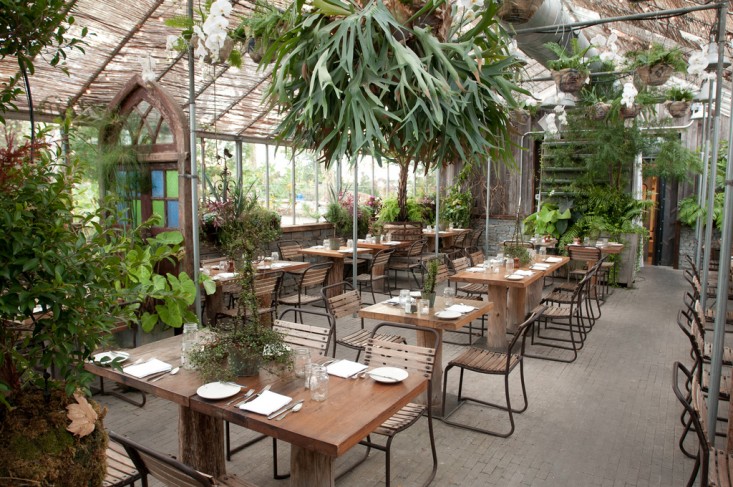 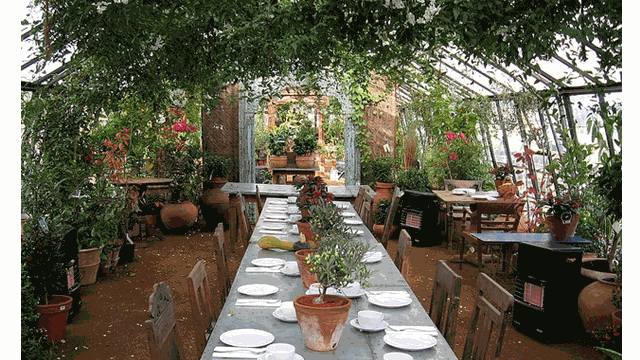 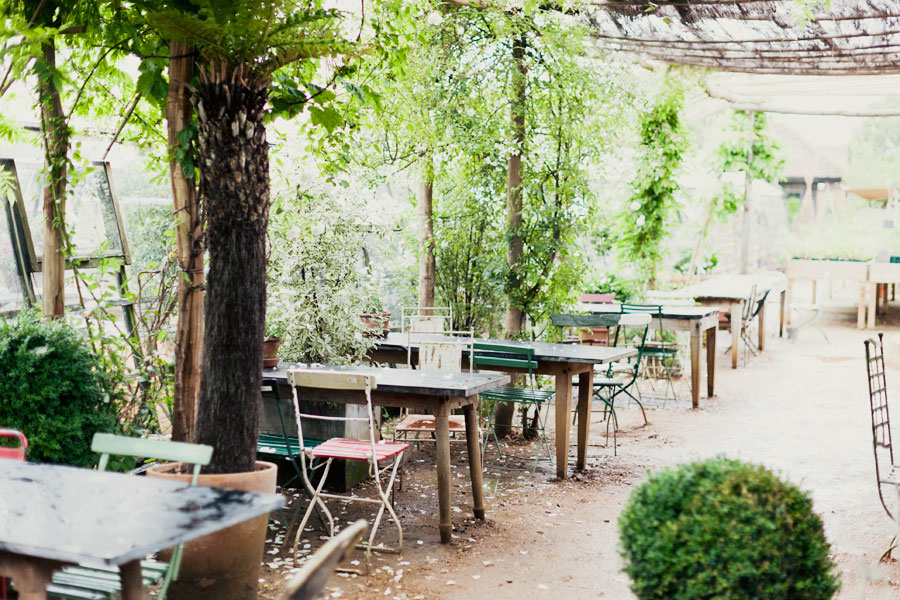 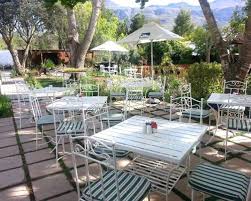 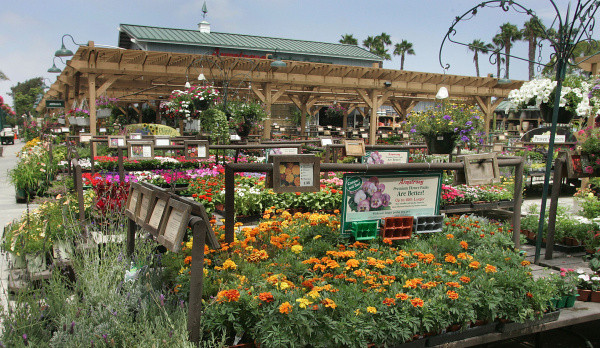 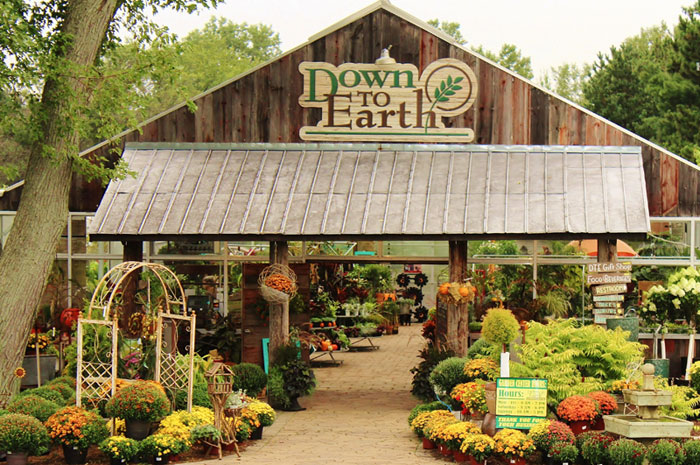 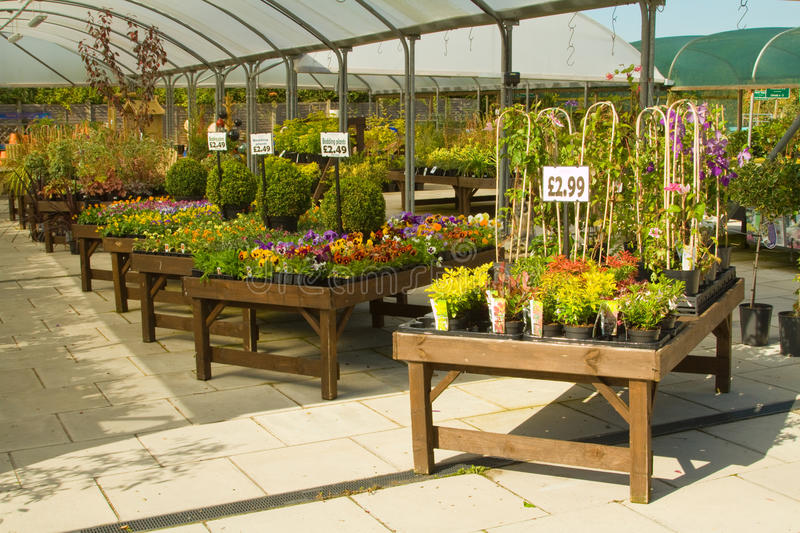 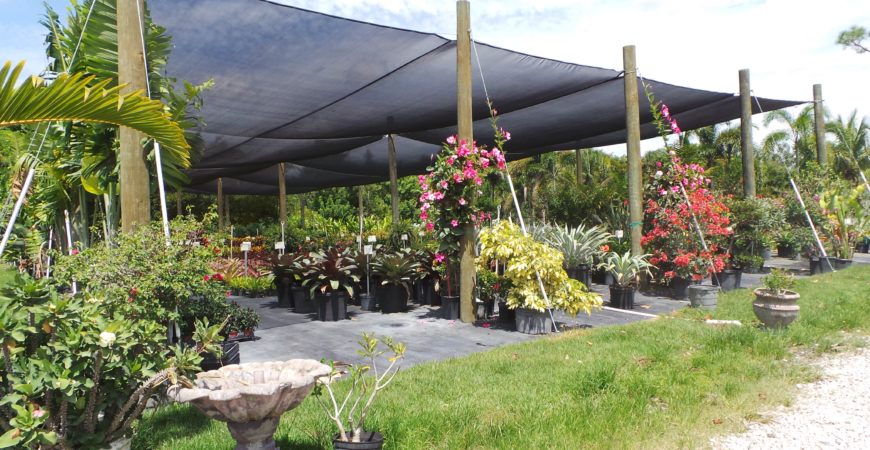 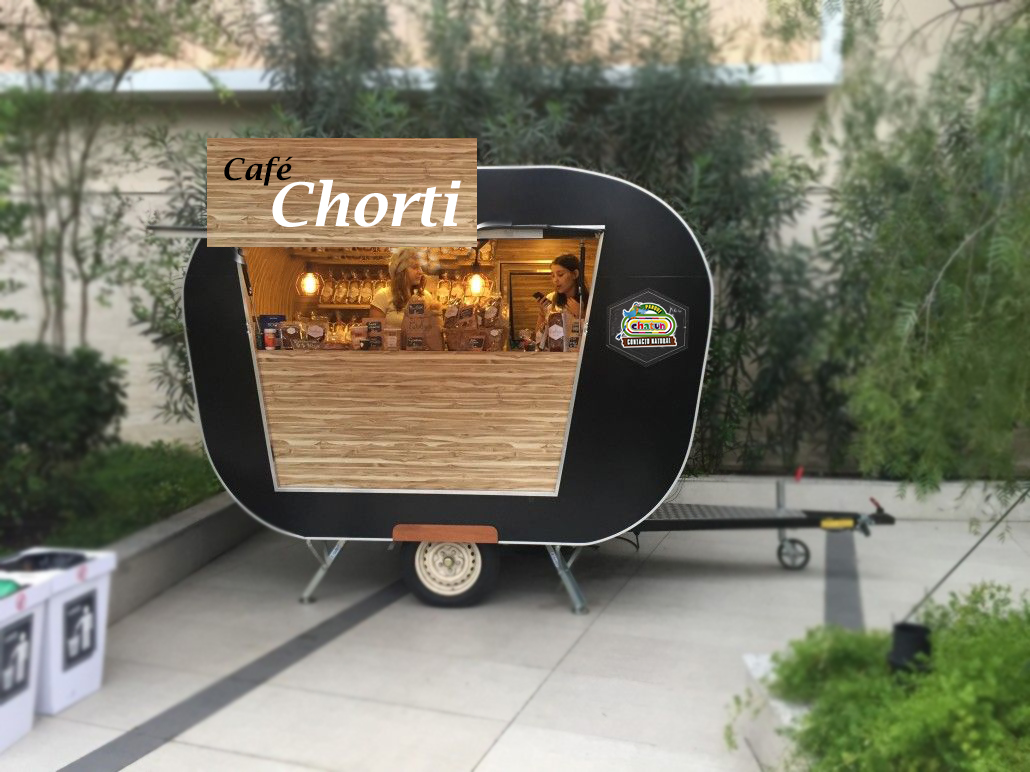 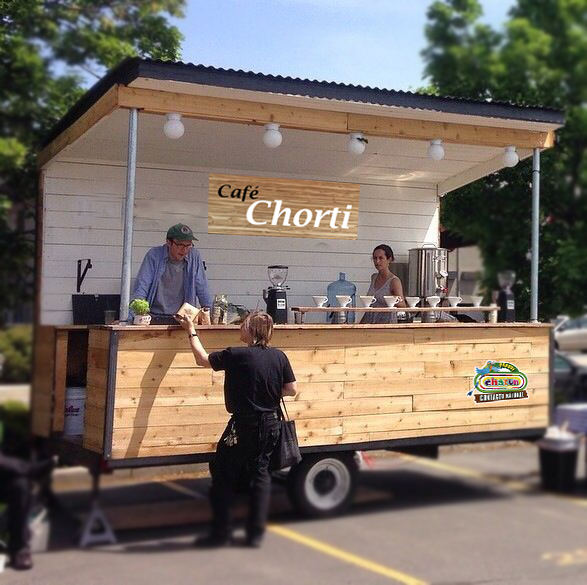 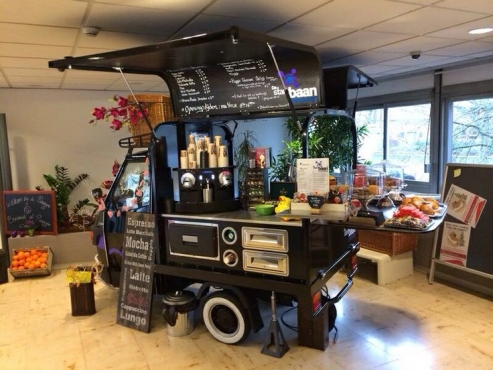 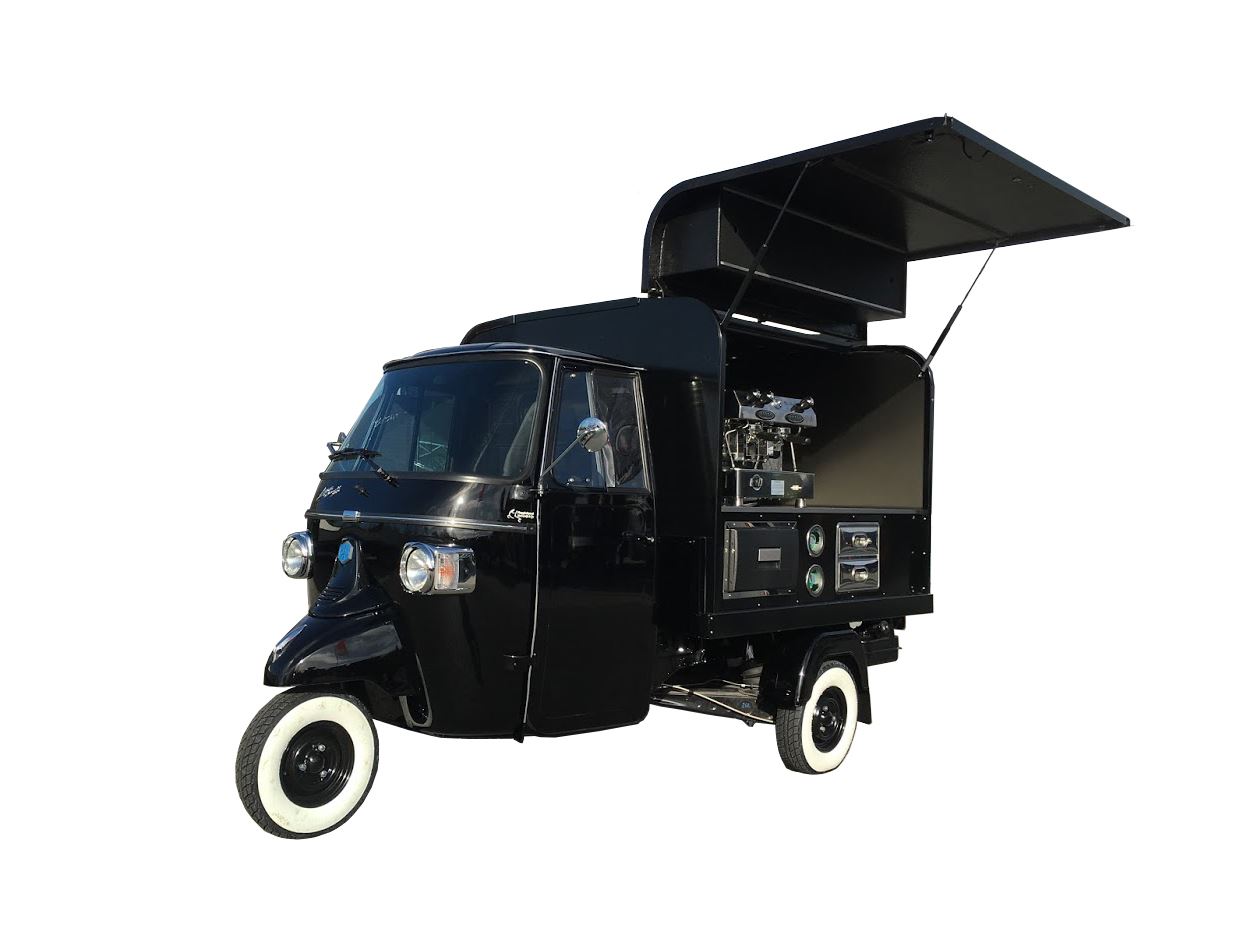 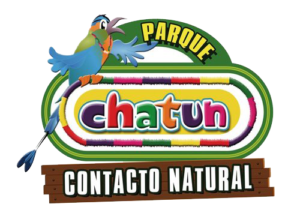 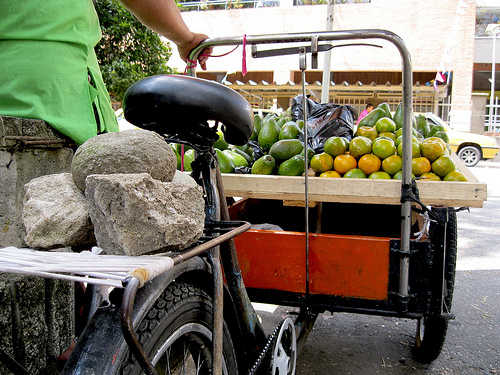 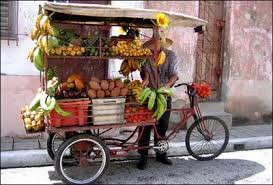 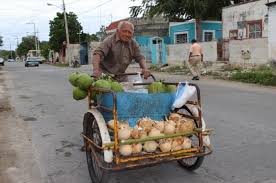 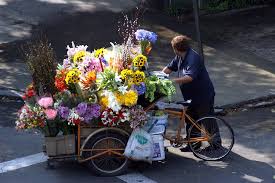 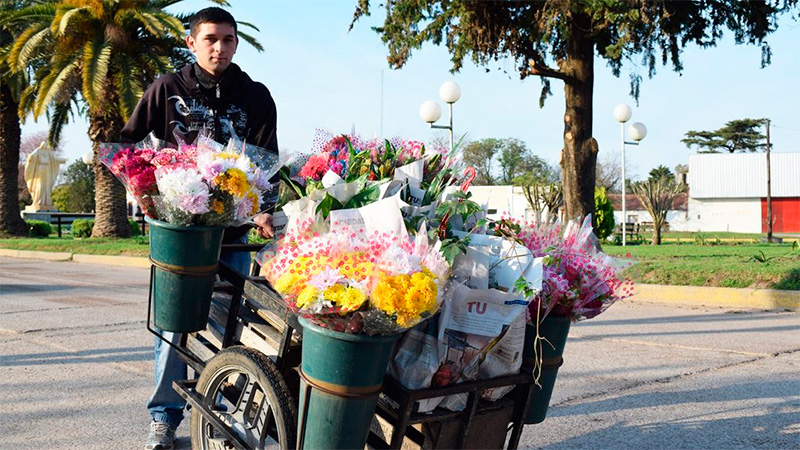 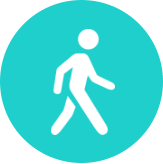 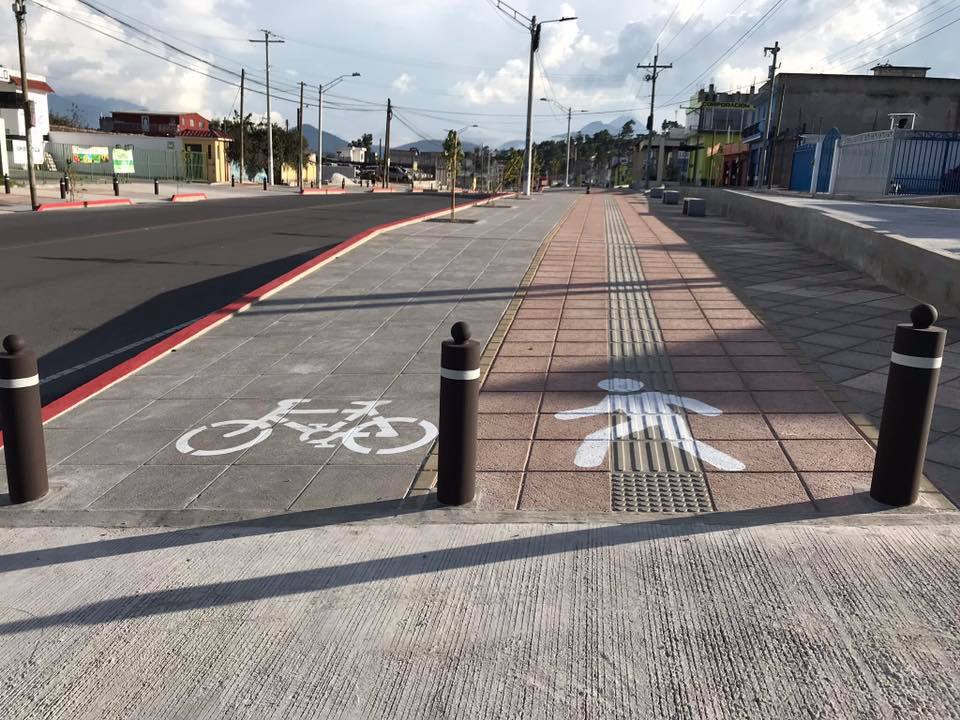 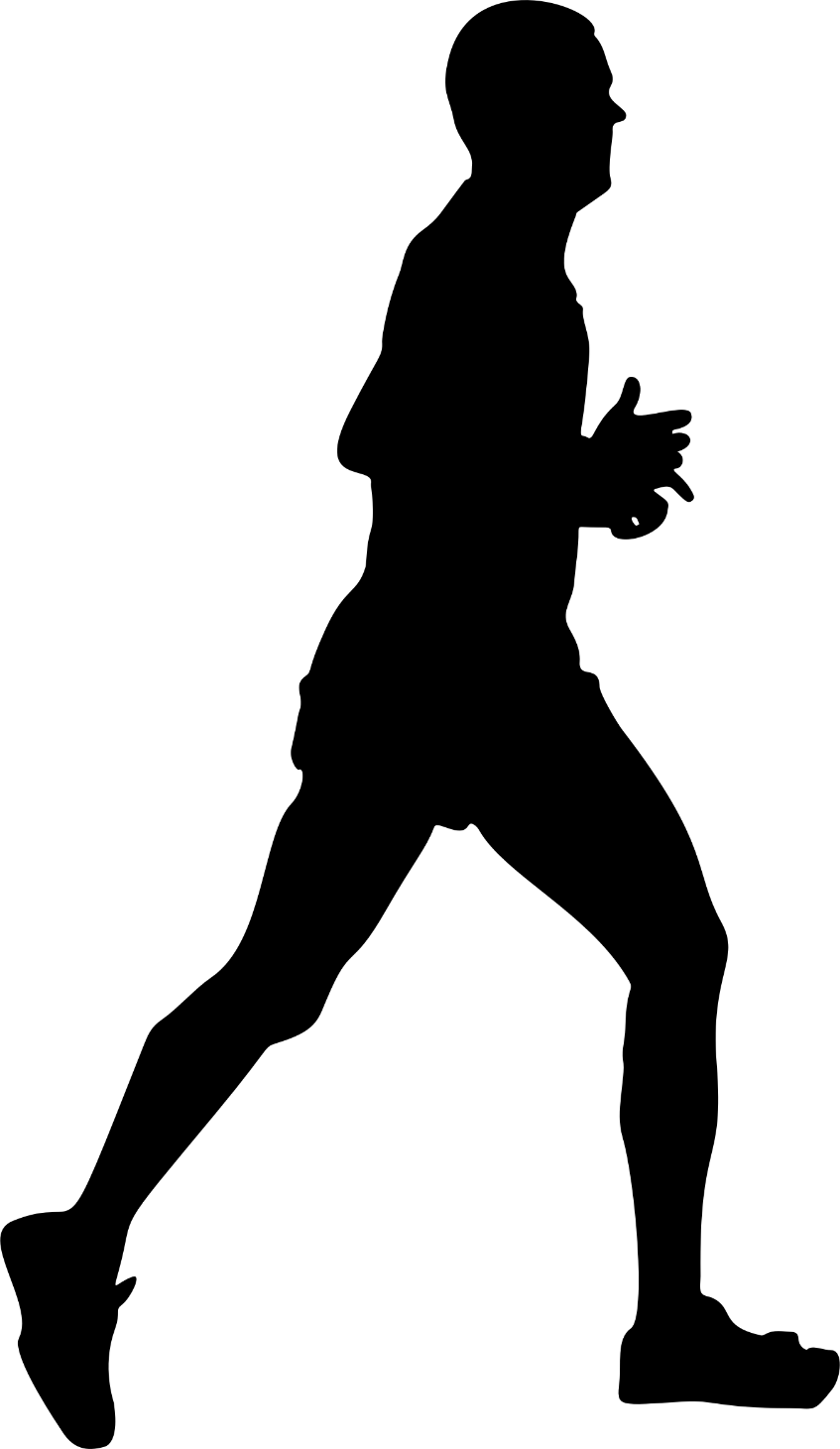 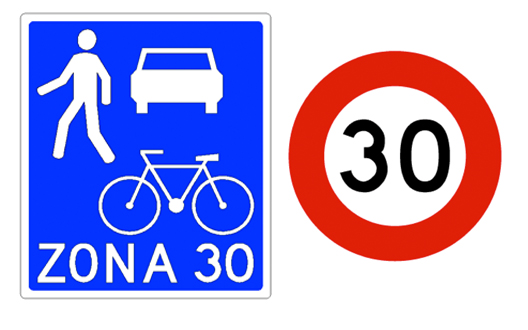 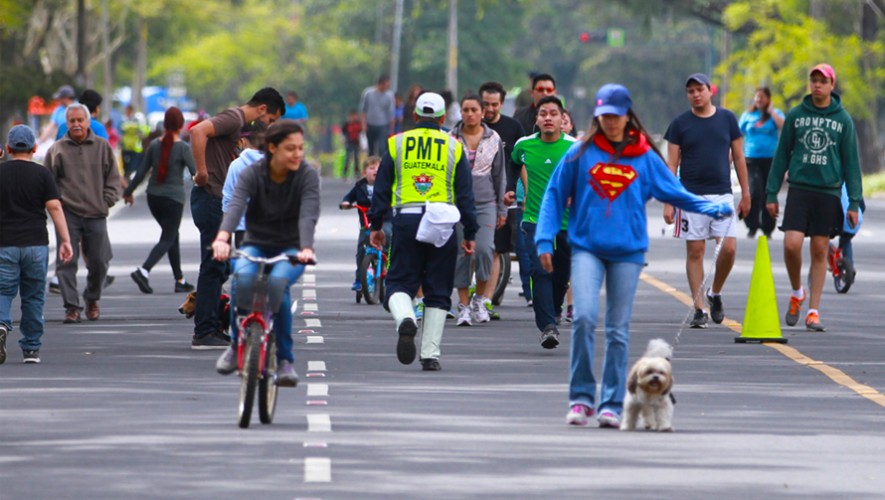 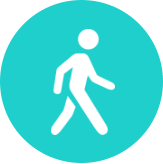 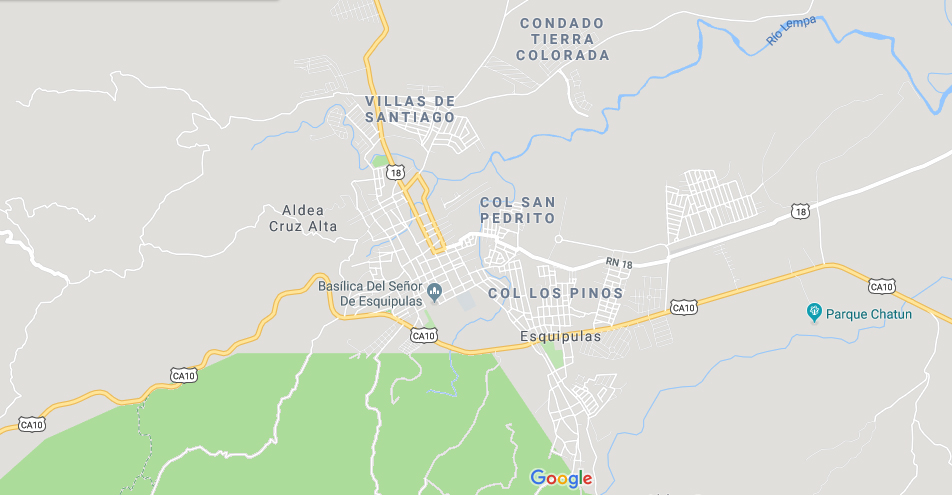 Peregrinos & Pedales
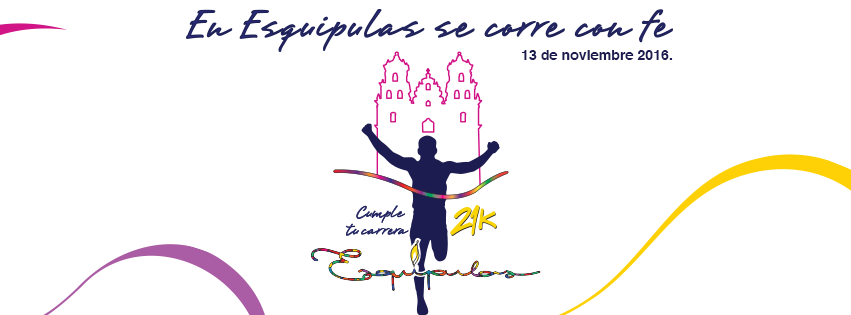 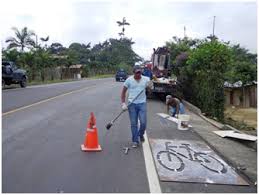 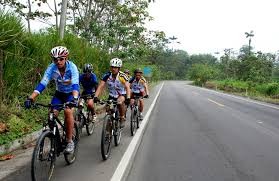 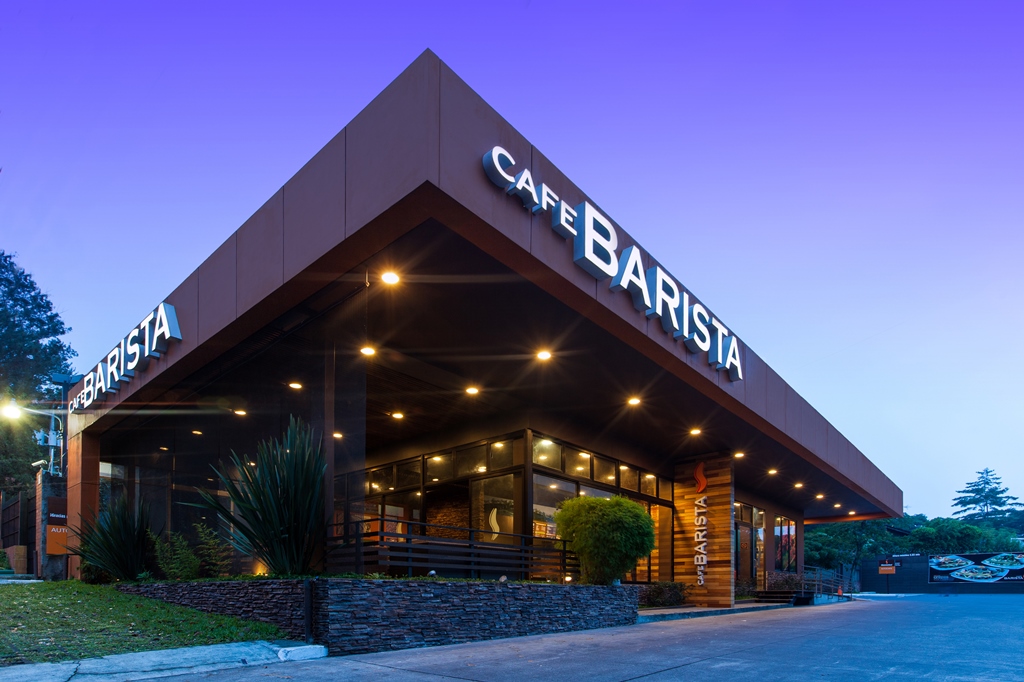 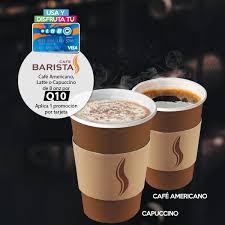 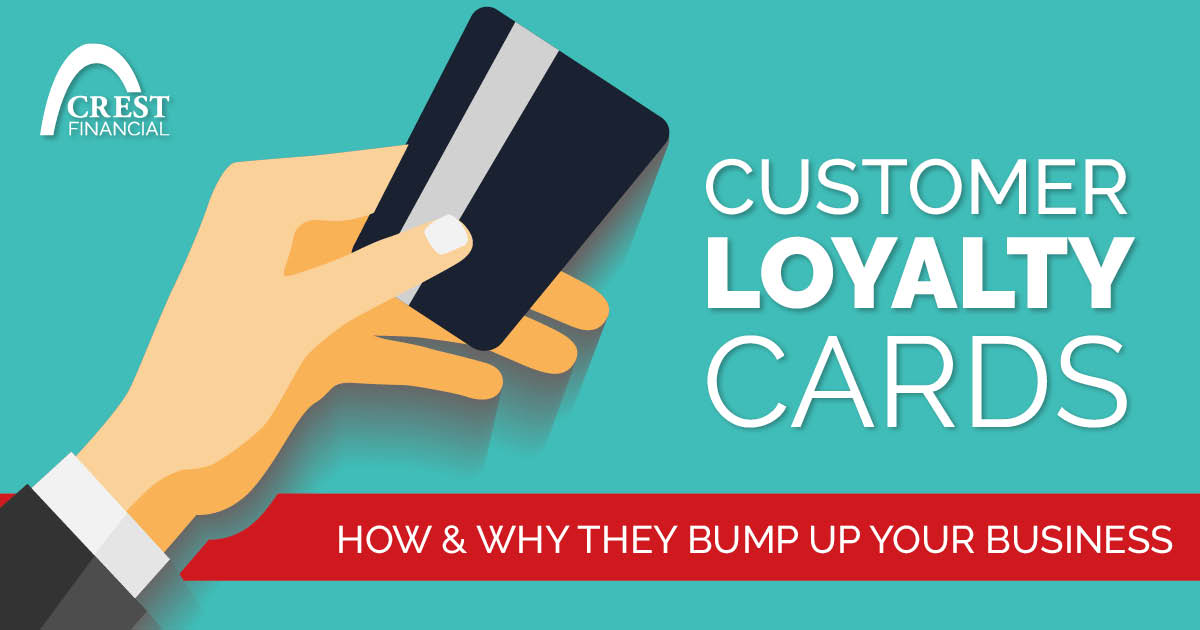 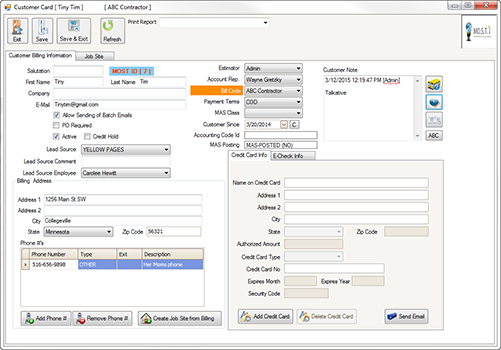 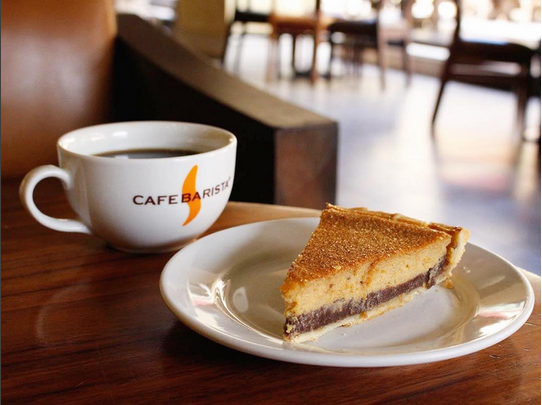 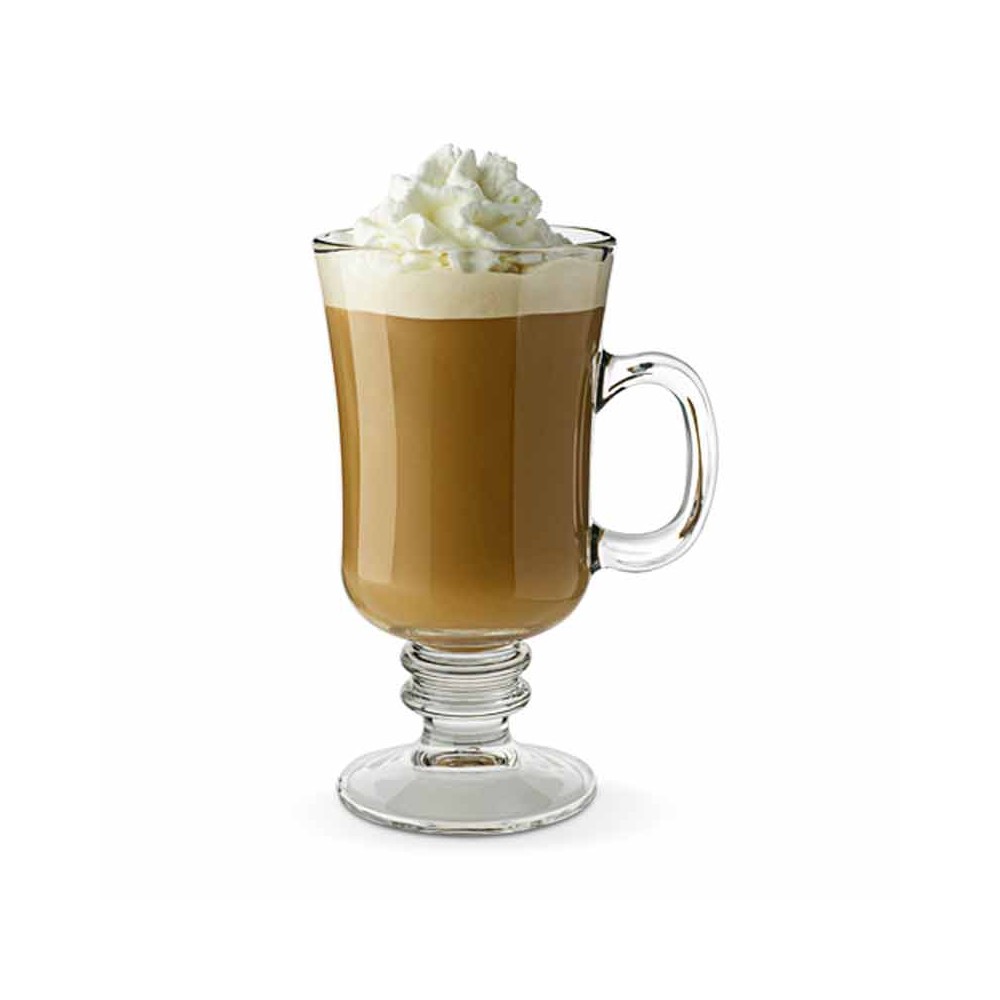 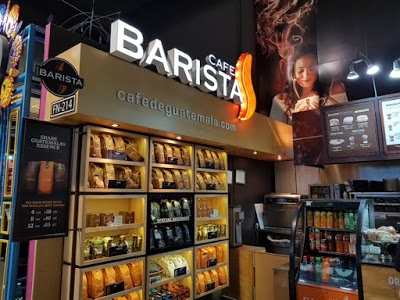 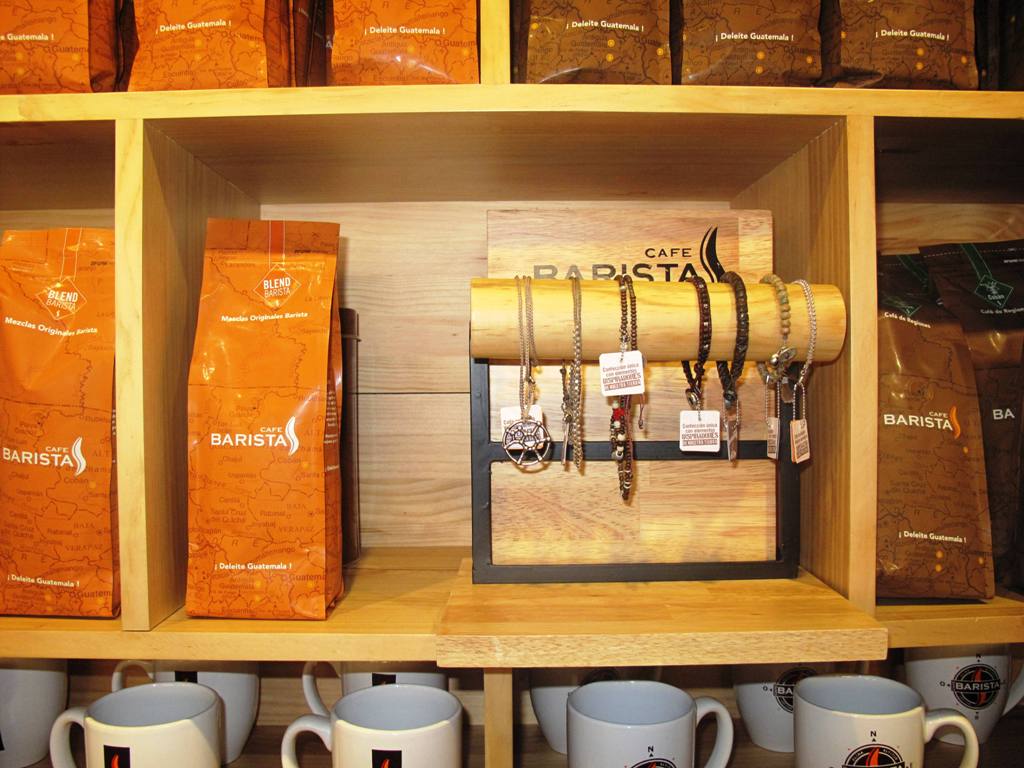 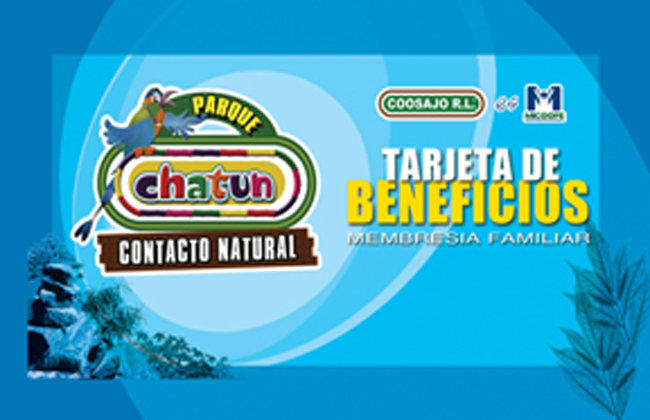 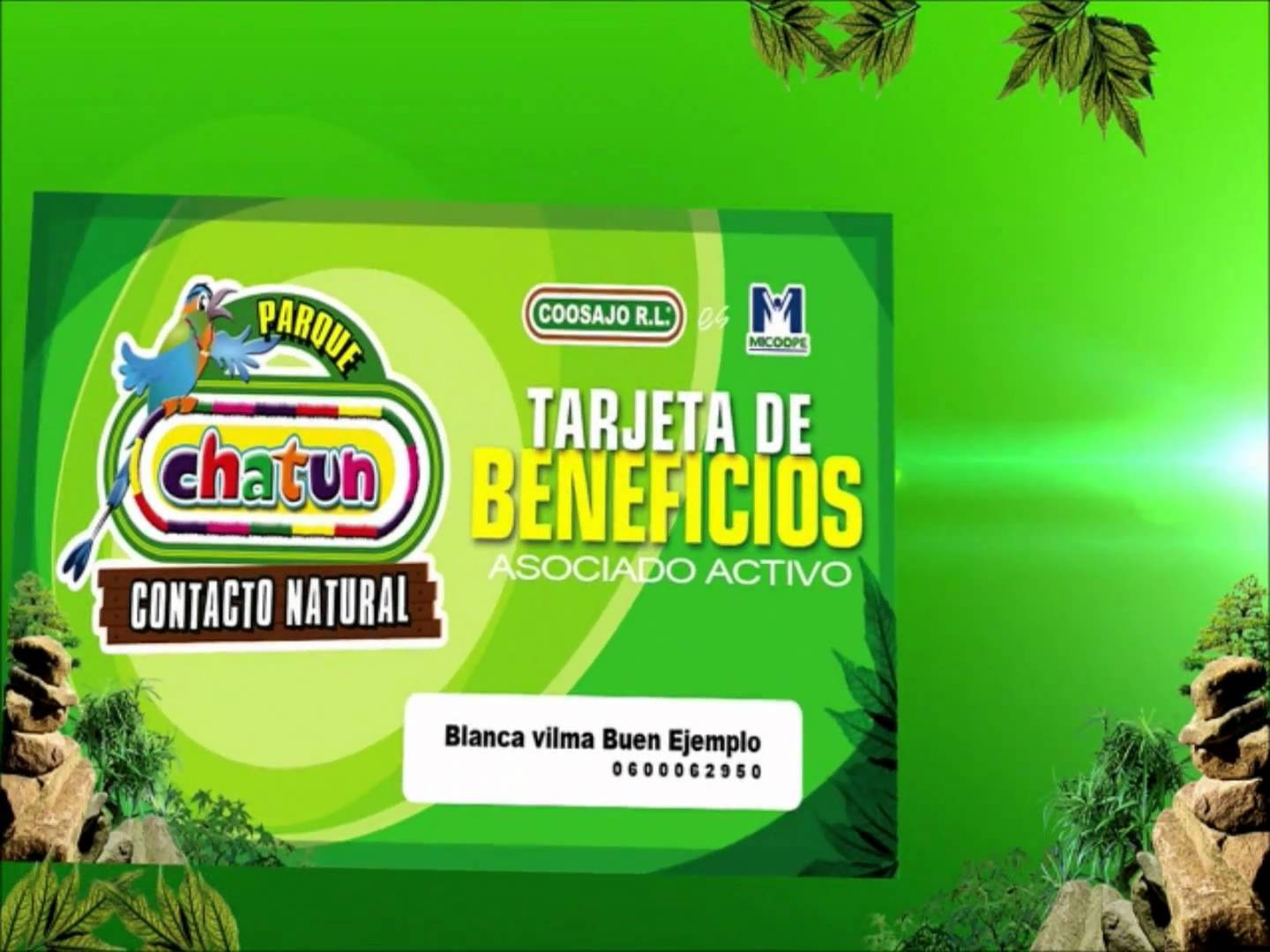 VERDES

AZULES
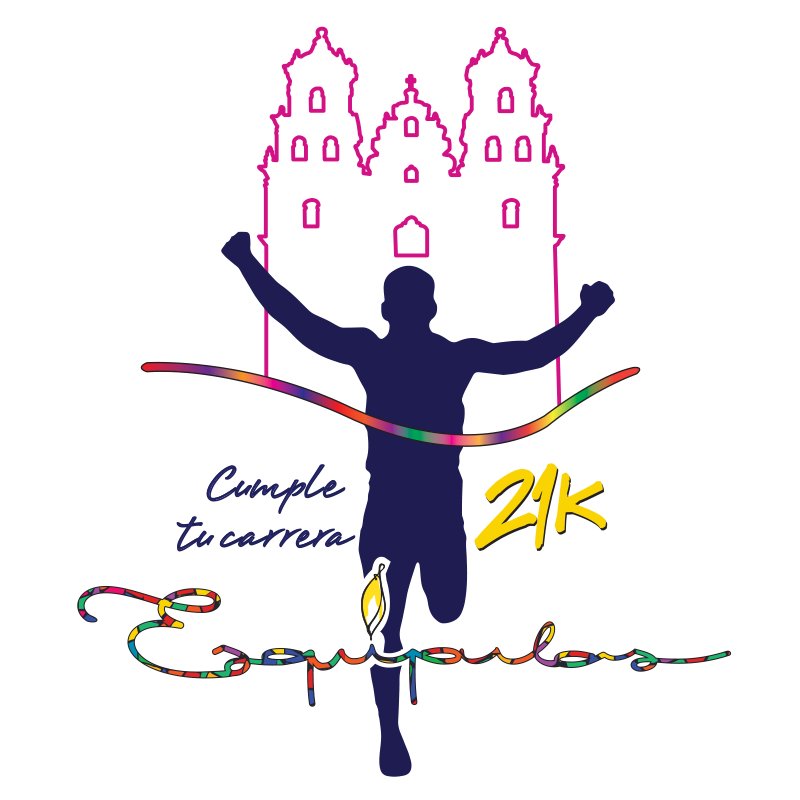 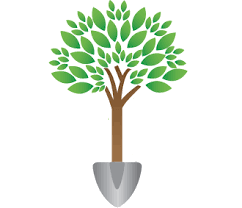 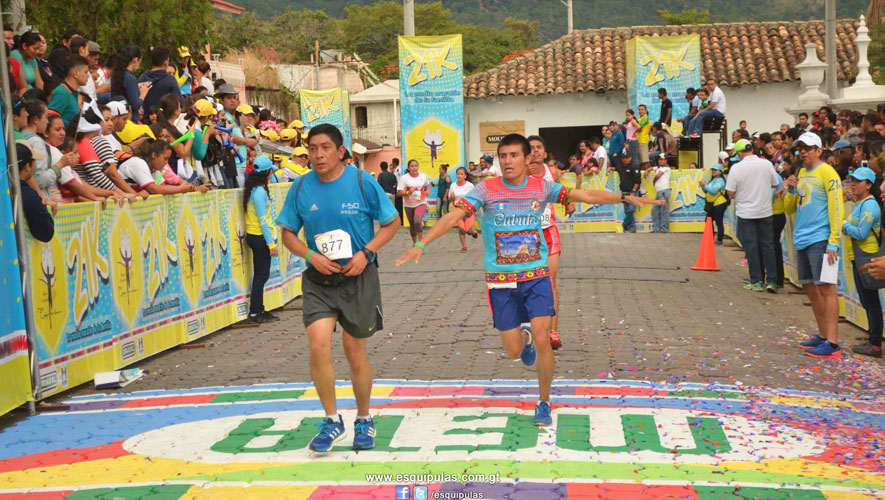 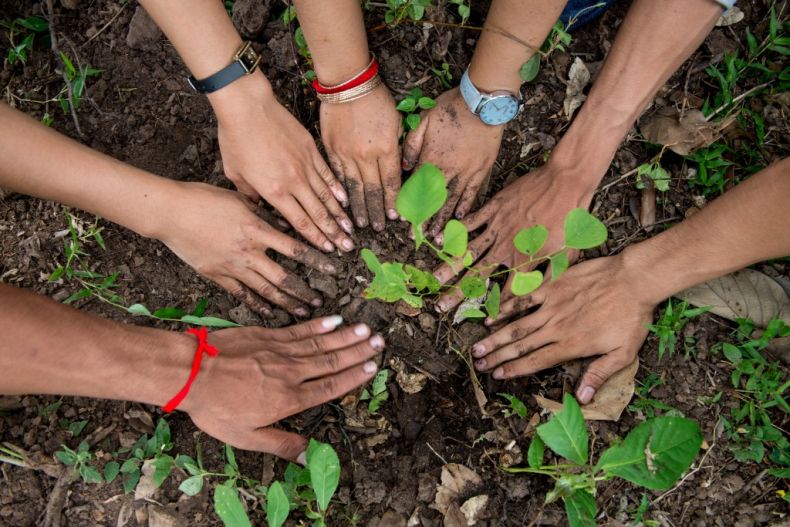 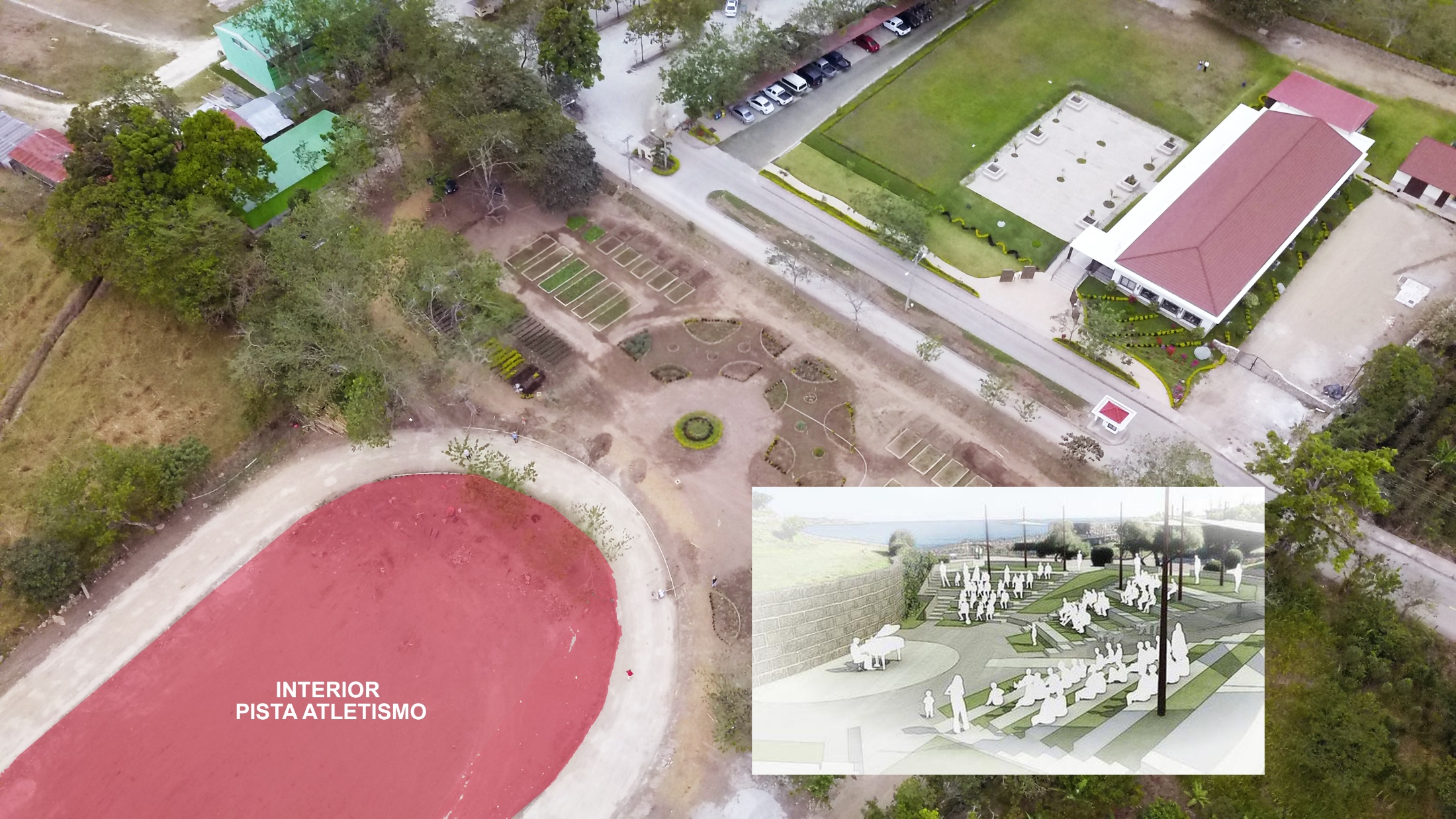 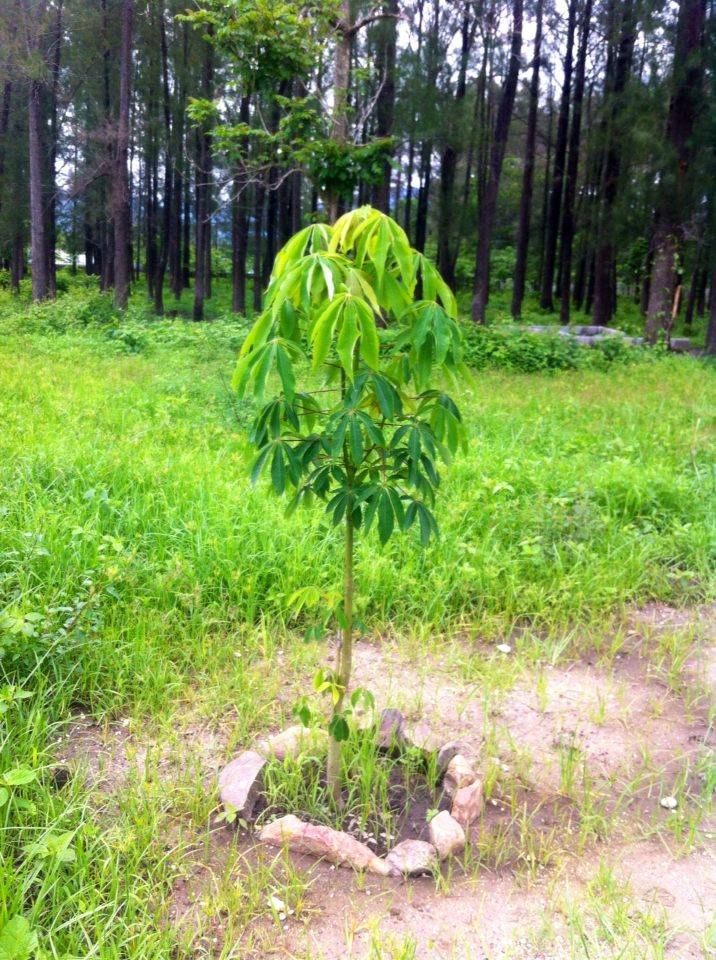 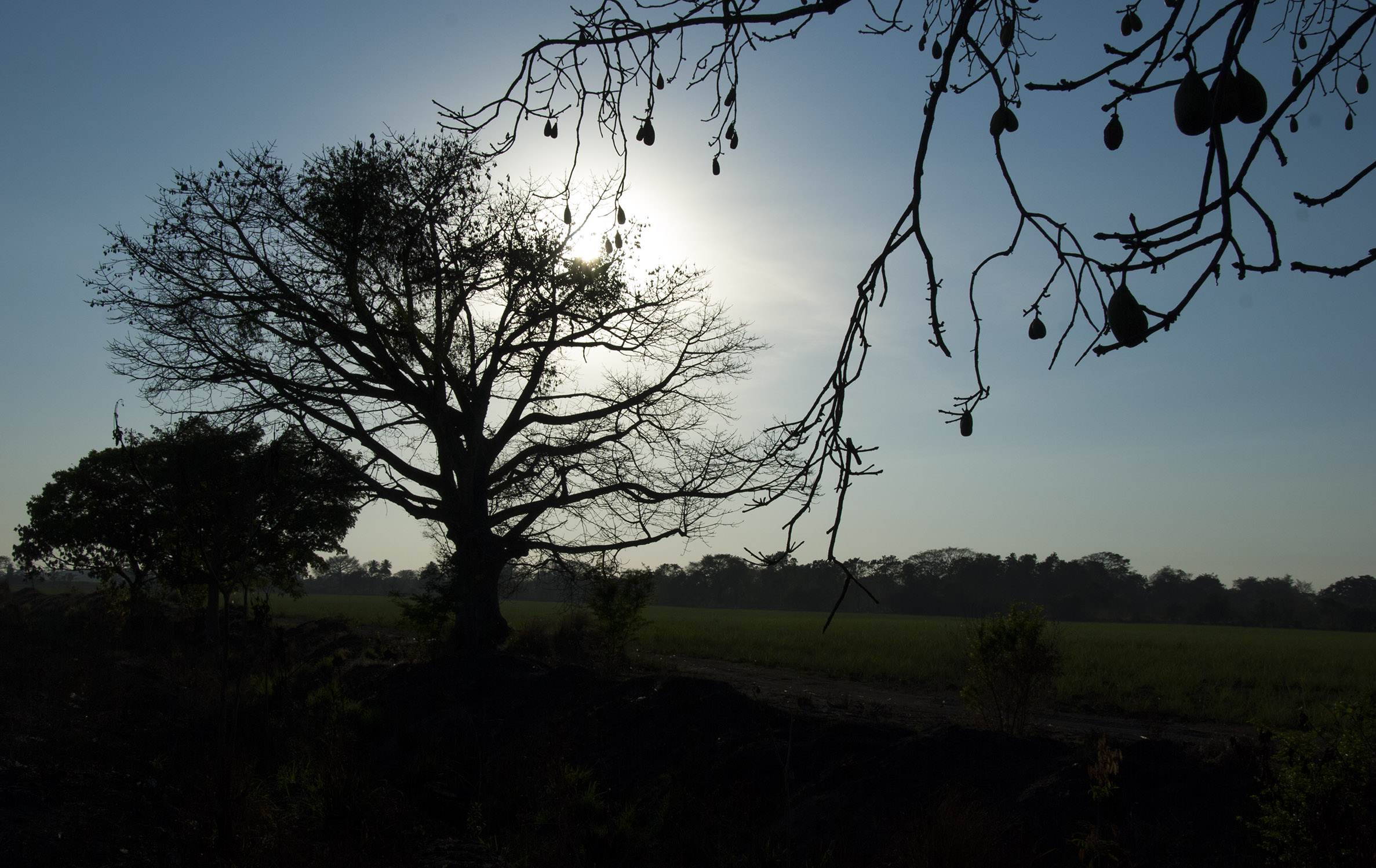 11 Agosto Primera actividad de Voluntariado con Acces/SEAL en CEA

1 de Septiembre Taller de Bloques de Tierra Comprimida en CEA

3 de Octubre visita de Delagacion de Cementos Progreso

7 de Noviembre previsto Lanzamiento y Conferencia de Prensa del CEA/ DA
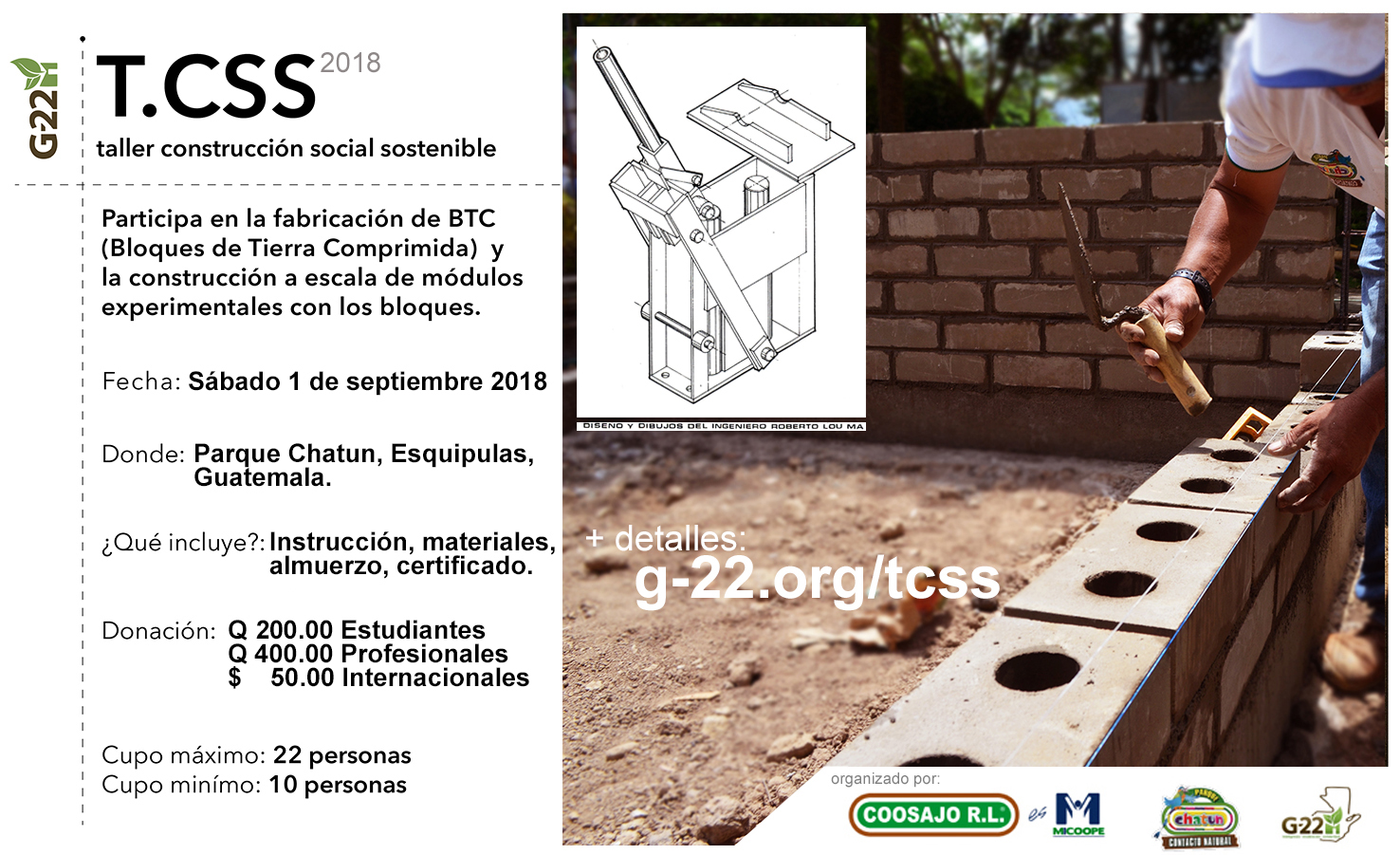